Company Overview
Overview
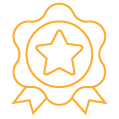 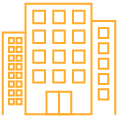 +30
~450
Years in business, working for utility and telecommunication companies (since 1987)
HQ Miami / Offices in Colombia, Ecuador & Argentina
ISO 9000 Certified
CIS Gartner Magic Quadrant
Market Guide
Employees
31% Women
69% Men
+100
4.6M
40M
Successful Implementations in 19 countries
Customers running on the cloud
Bills each month
[Speaker Notes: Top 5 CIS]
Our Customers
Utility Companies
GUATEMALA
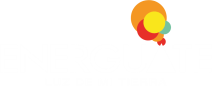 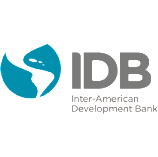 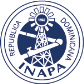 DOMINICAN REPUBLIC
COLOMBIA
CHILE
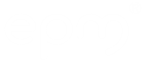 MEXICO
COSTA RICA
USA
EL SALVADOR
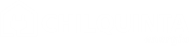 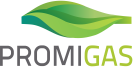 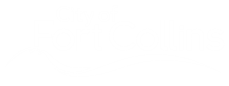 PERU
ECUADOR
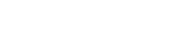 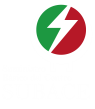 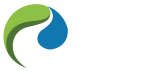 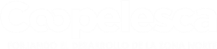 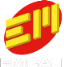 PANAMA
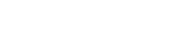 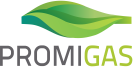 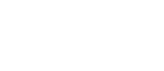 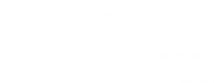 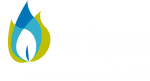 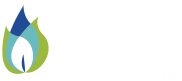 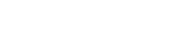 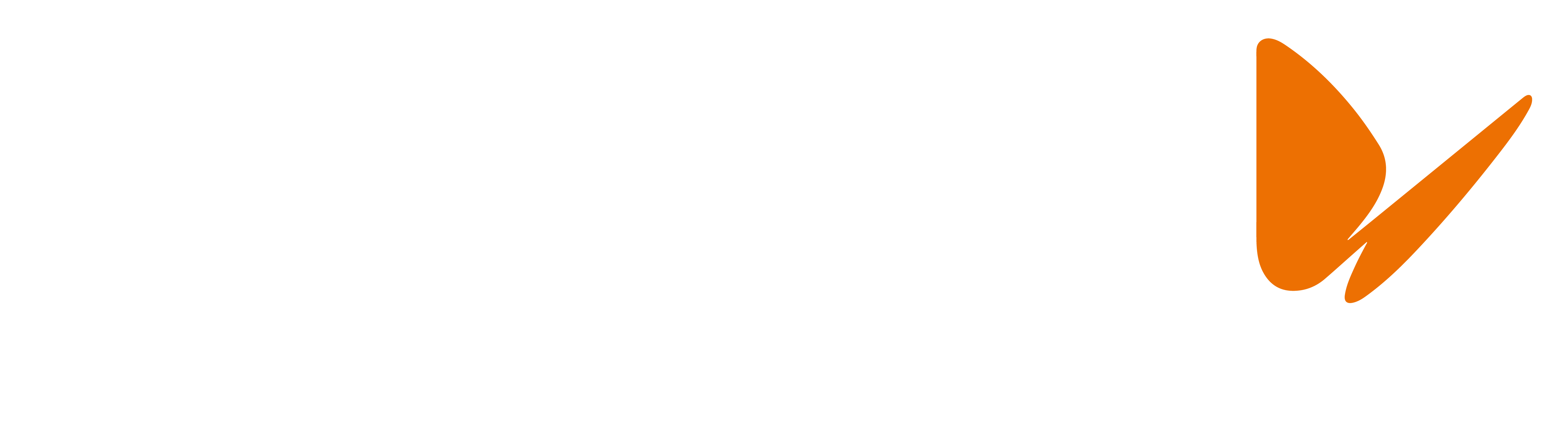 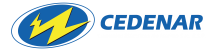 [Speaker Notes: Slide para conten-Nuestra lista de clientes incluye algunos de unos de los principals operadores globales.- VEOLIA es un gran caso, pues con ellos logramos implementar un modelo de implementación, replicable por ellos mismos, requiriendo mínimo apoyo por parte de Open.- Nuestros objetivos están alineados con los de estos operadores, disminuir el CTP (Costo Total de Propiedad) y mantenernos enfocados en el product.ido de texto]
Our Customers
Telecommunication Companies
COLOMBIA
PUERTO RICO
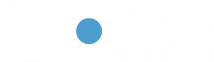 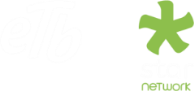 GUATEMALA, HONDURAS NICARAGUA, COSTA RICA, PANAMA
BOLIVIA
CHILE
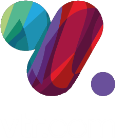 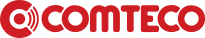 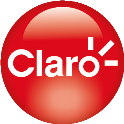 ECUADOR
ARGENTINA & URUGUAY
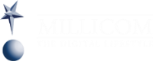 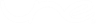 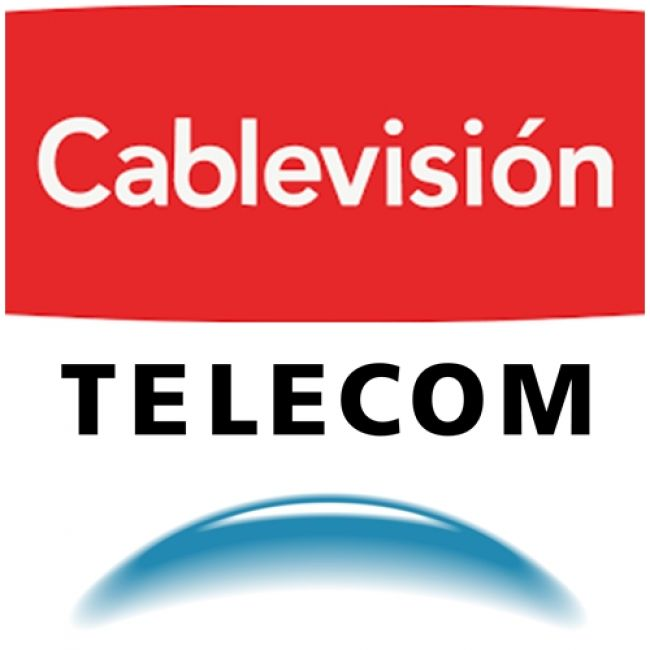 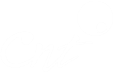 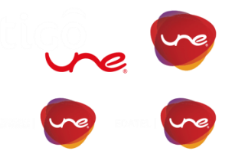 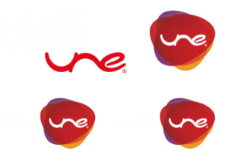 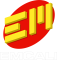 [Speaker Notes: Slide para conten-Nuestra lista de clientes incluye algunos de unos de los principals operadores globales.- VEOLIA es un gran caso, pues con ellos logramos implementar un modelo de implementación, replicable por ellos mismos, requiriendo mínimo apoyo por parte de Open.- Nuestros objetivos están alineados con los de estos operadores, disminuir el CTP (Costo Total de Propiedad) y mantenernos enfocados en el product.ido de texto]
Our Partners
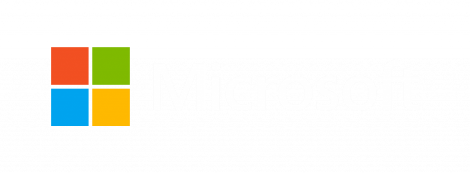 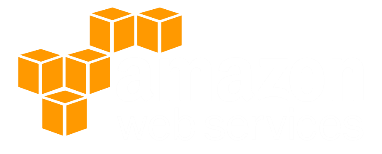 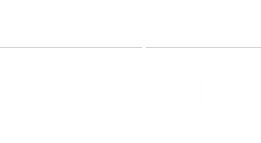 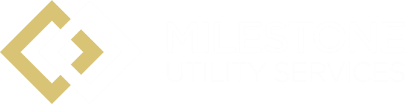 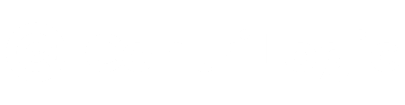 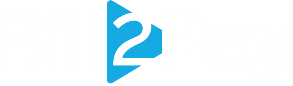 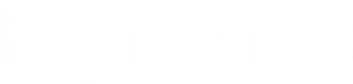 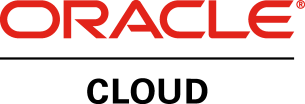 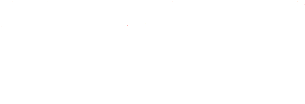 [Speaker Notes: Are exclusive partners]
Our Timeline
1987
Company is established. First product version implemented
First known rules based billing engine is implemented in large Telco (Long distance for 20 M+ customers)
1994 - 1996
Implemented EPM, largest multi-service (power, water, gas and telco) in Colombia (10 M+ subscribers).  Andinatel Largest TELCO in ECUADOR
2000
Selected by Coopelesca, the  first carbon neutral energy utility in Costa Rica (28K Broadband & 124K Energy customers). Awarded Best Billing implementation Worldwide (EPM).  
CMMi 4 Certification
2005
Implemented CABLEVISION, Largest CATV and Broadband service provider in Argentina, Uruguay and Paraguay, and selected for Triple play services for CLARO
2009
Selected by CEO (Promigas group) in the energy industry (400K customers) with additional services (non banking finance) for 20K customers. Selected by LIBERTY GLOBAL, largest CATV and Broadband service provider in Chile
2010
2013
Selected by VEOLIA (water & waste), PROMIGAS (Gas & Electricity)
2016
Selected as IDB (Interamerican Development Bank) solution for Dominican Republic
2017
Field Service Solution is launched. Successfully implemented in AES, SEMPRA and others
2018
US Launch
2019
Launching Open Smartflex version 8
Awards and Certifications
2005
2009
2012
2016
2018
2017
2019
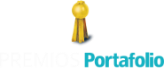 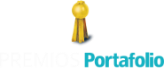 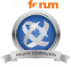 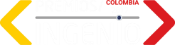 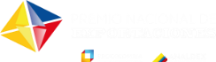 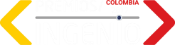 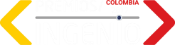 Winner for  
The Best Industry project
 and 
The  Biggest project social impact
Winner in the categories of
Human Resource Management
Winner in the categories of
Best Billing 
Implementation
Export Capacity
Winner for 
the  Best Industry Project
Chilquinta Energía
Winner for Best Industry Project

Veolia Santa Marta
Winner in the categories of
Innovation
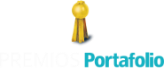 Exporting Efforts
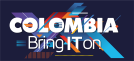 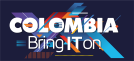 Winner in "Colombia 
Bring IT on" awards for
Exporting Efforts
Winner in "Colombia 
Bring IT on" awards for
Star Exporter
The Innovation is the key
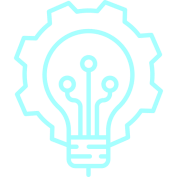 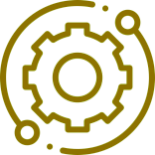 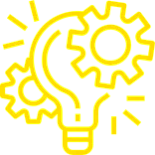 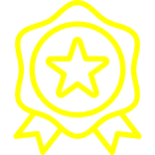 We are a product company with a clear focus and specialization
30% of our income goes to research, development and innovation
We have an Innovation Program in which 300 collaborators and 25 sponsors participate. 95 ideas are generated annually.
We have incorporated automation, cloud, mobility, analytics and artificial intelligence technologies into our solution.
What We Do
Our Product
Analytics
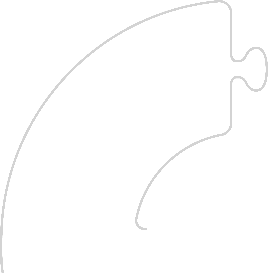 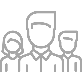 CRM/CSS
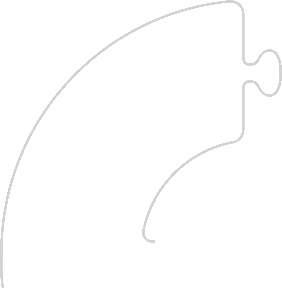 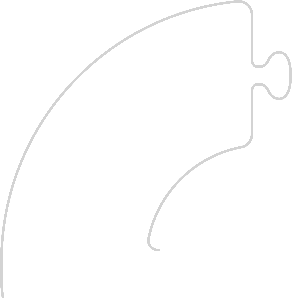 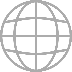 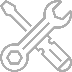 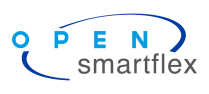 MWM
OSS
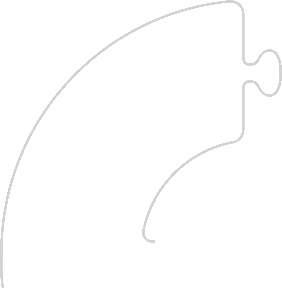 CIS
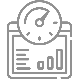 MDM
On-premise, PaaS & SaaS
Dashboards
Open Smartflex Footprint
Holistic, Modular Utilities-In-a-Box
Analytics
Value added 
services
Customer Engagement Center
Customer
Relationship
Management
Analytics framework
Advanced sales &
customer service
Multidimensional
segmentation
Web portal
Digital engagement
(Chat)
Interaction channels
(Email, IVR)
Cloud offering
Sales & customer
service analytics
Open Cloud Services
Advanced billing
analytics
Demand & work planning
Sales & customer service
Complex rates
Payment analytics
Open Vital Signs
Mobile work orders
Customer
Information
System
Mobile
Workforce
Management
Advanced billing
Administrative jobs
Administrative jobs
analytics
Asset operations
Metering
Payments
Credits & Collections
Demand & work
planning analytics
Professional Services
Third-party operations
Mobile work orders
analytics
Open Direct Tickets
Smart grid gateway
Interval metering
VEE
Telecom gateway
Operation
Support
System
Meter Data
Management
Financials analytics
Events
Usage aggregations
Outage monitoring
Network inventory
Open  OnLine
Usage aggregations analytics
Product & service
catalog
Geospatial
data
Tool Box
Open Implementation Services
Platform
Integrations
Core
Plus
Collaboration
Customization
Business process
management
Financials
What Makes Open Smartflex Unique
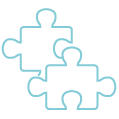 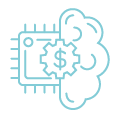 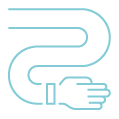 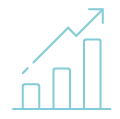 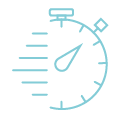 Holistic CIS
Solution
Flexible
Technology
Modern
Architecture
Continuous
Evolution
Speed &
Automation
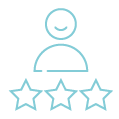 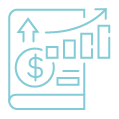 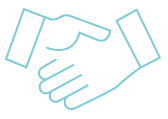 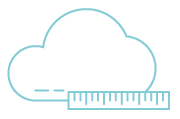 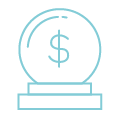 Commitment
Tailored
 Cloud Services
Future-proof
User & Customer
Experience
Cost/Benefit
[Speaker Notes: Product Company

Focused on your success and to support your needs with out of the box product, not with customizations and adaptations as system integrators do!
Will be able to implement faster and support directly with people that participated in the implementation
No need for a system integrator – that means we can start right away, no need for at least 9 months timeframe to select a System Integrator
One single throat to choke

Our engineers will implement the system both in El Salvador

Commitment

You are talking to the owners, no middle man!
We are entrepreneurs and we are Open to partner with AES in new initiatives.  
Do AES want to build a platform and sell services to other utilities?  
Do AES wants to expand? Do AES wants to explore new business opportunities, finance devices? Electric cars?

Integrated product

Customer Information System, Mobile Workforce Management and Meter Data Management integrated. 
Very different than having 3 systems to be integrated by a System Integrator (what SAP and Oracle does)

Flexible Technology

Coming from telco already solves for the challenges utilities are going to face in the next 20 years
Modern technology, not like Oracle and SAP that have a rigid system, designed 20 years ago for the needs at that time
Deregulation – customers can buy the services from different providers, generators,.. 
Settlements – bill for services provided by third parties, settle with other providers that bill services you provide
Roaming– charge your car anyway and pay in your bill


All the abovementioned, results in 

Speed and Automation

Product that is faster to implement
Can support your new products and initiatives easier
Comply with regulation changes

Continuous Evolution 

vs Revolution
No need to solve now for the things you will need in 5 years
Focus on replacing what you have, configure new products as you go!
77% of our less than 2 months away our last product version!!

Better customer experience

YOU design your digital journeys for the moment that matter  
WE have the flexibility to configure this with SALESFORCE – UPLIGHT or the platforms you choose!

Future proof technology

Will be ready for the challenges you will have in 15 years, no need to replace it again!!]
Our Services
Our Services
Implementation
Training
Open takes ownership on every implementation from start to finish
Open offers an e-learning platform and specialized courses to train our solution
IMPLEMENTATION
TRAINING
Support
Operation
Open provides level 2 and level 3 support to all of its customers
Open provides configuration and operation services (SaaS)
SUPPORT
OPERATION
Revolution vs Evolution
-3 year 
implementation
Continuous 
upgrades
-2 year 
upgrade
-2 year 
upgrade
-5 year 
implementation
Waterfall implementation
Massive organizational disruption
Long implementation time 
Many change controls
Painful and lengthy upgrades
Hybrid-agile implementation
Minimal organizational change
50% to 70% shorter implementation times
Minimal change controls
Agile, continuous upgrades
Continuous value generation
Built for Innovation & Agility
2013 – 2017
23
4
1
# of releases
71
30
317
# of enhancements
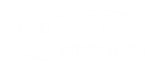 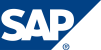 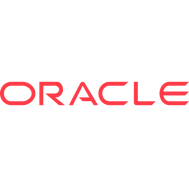 Source: 
Open Smartflex R23 Release notes
SAP-ISU v.4 Enhancement package 5,6,7,8 + 8 service-packs.
Oracle CC&B V 2.6, SP 2.6.0.1, 2.5, SP 2.5.01, 2.5.02, 2.4.03
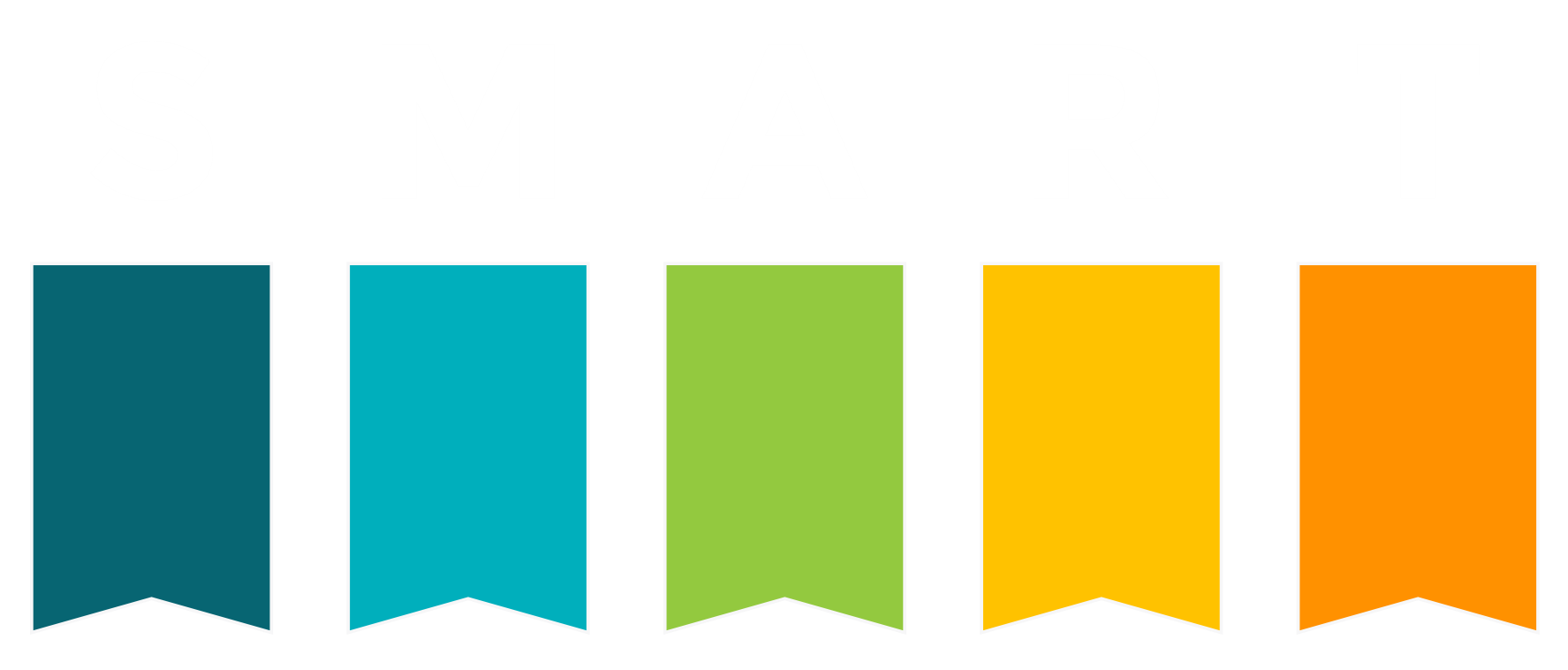 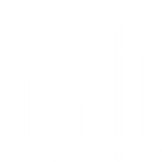 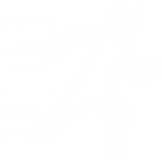 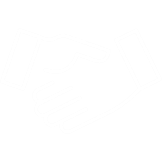 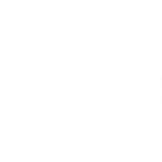 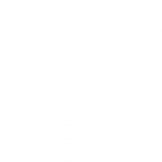 Measurable
Agile
Reliable
Tools
Specialized
Implementation Methodology
Solution preparation
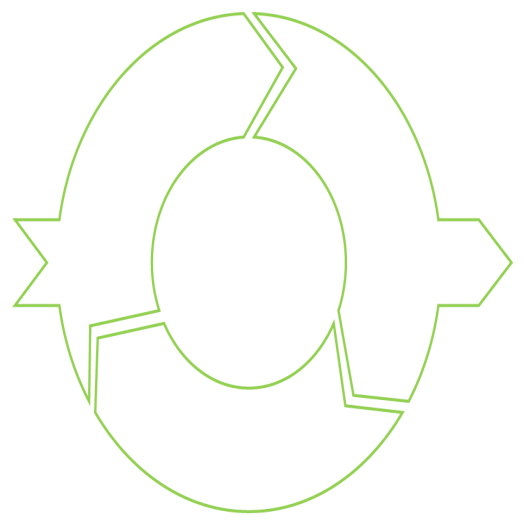 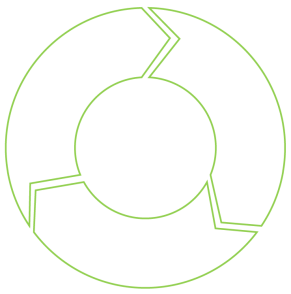 Iterative process per business scenario
Acceleration tools availability
Agile development of function extensions
Preconfigured integration mechanisms
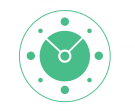 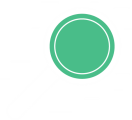 Validation
Operation and support
Definition
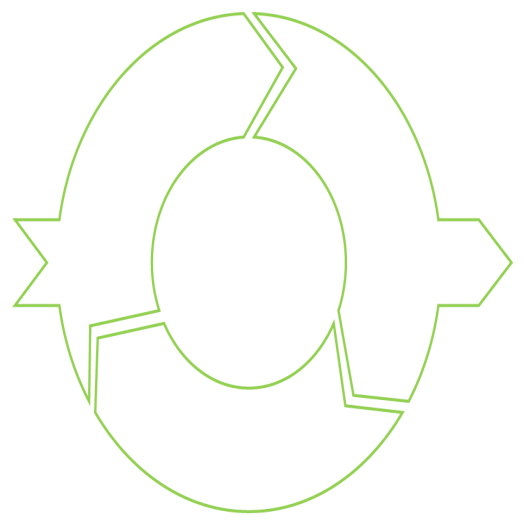 Continuos update
Interactive work to model the business
Project preparation
Scope presentation
Acceptance
Go-Live
Transformation and continuous improvement
Training within the client´s solution
Tests based on business processes 
Defined protocols
Test Automatization
Dissemination to end users
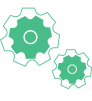 Timely problem solutions
Real-time operation monitoring
Appointed architech
Planning
Business model (preconfigured environment)
Ready to Go
Work teams definition
Knowledge transfer process start
Guided tours through business scenarios
System management experience
Business processes validation
Early gathering of business requirements
Innovative capabilities
Settings/Adjustments
Permanent knowledge transfer
Management of functional obseervations
Agile project management
Migration Model
Forms (11) to deliver the information to be migrated
Automatized load per functional group, validating data consistency
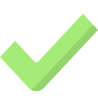 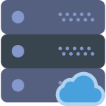 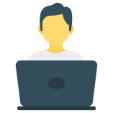 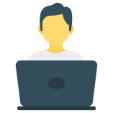 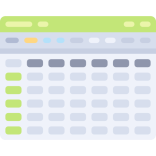 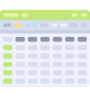 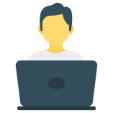 Validate data
Extract and transform data
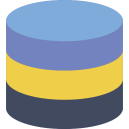 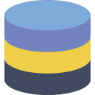 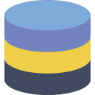 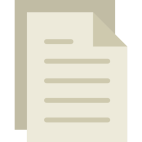 File validation tool (Integrity and Quality)
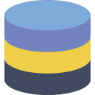 Load data
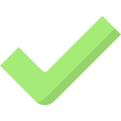 ET programs
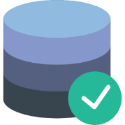 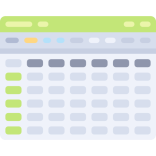 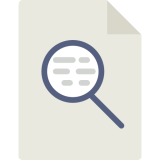 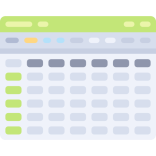 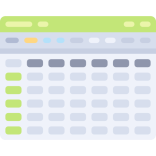 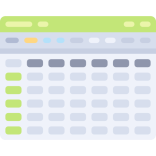 Identify structure
Verify data
START
END
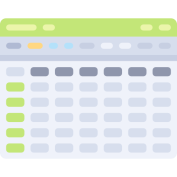 400+ functional validations; cross-validations; reports and qualitity indicators
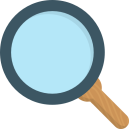 Source System
Who We Are
What We Do
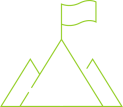 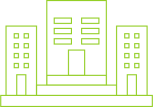 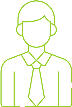 CRM
MWM
Holistic CIS
In business 33 years (1987)
HQ Miami,
Colombia, Ecuador and Argentina
~450
Employees
OSS
MDM
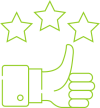 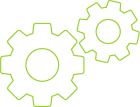 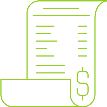 On-premises, PaaS & SaaS
+ 100 Implementations in 19 countries
40 Million bills/month
ISO 9000 Certified
CIS Gartner Magic Quadrant
Our Customers
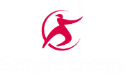 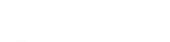 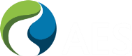 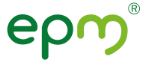 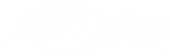 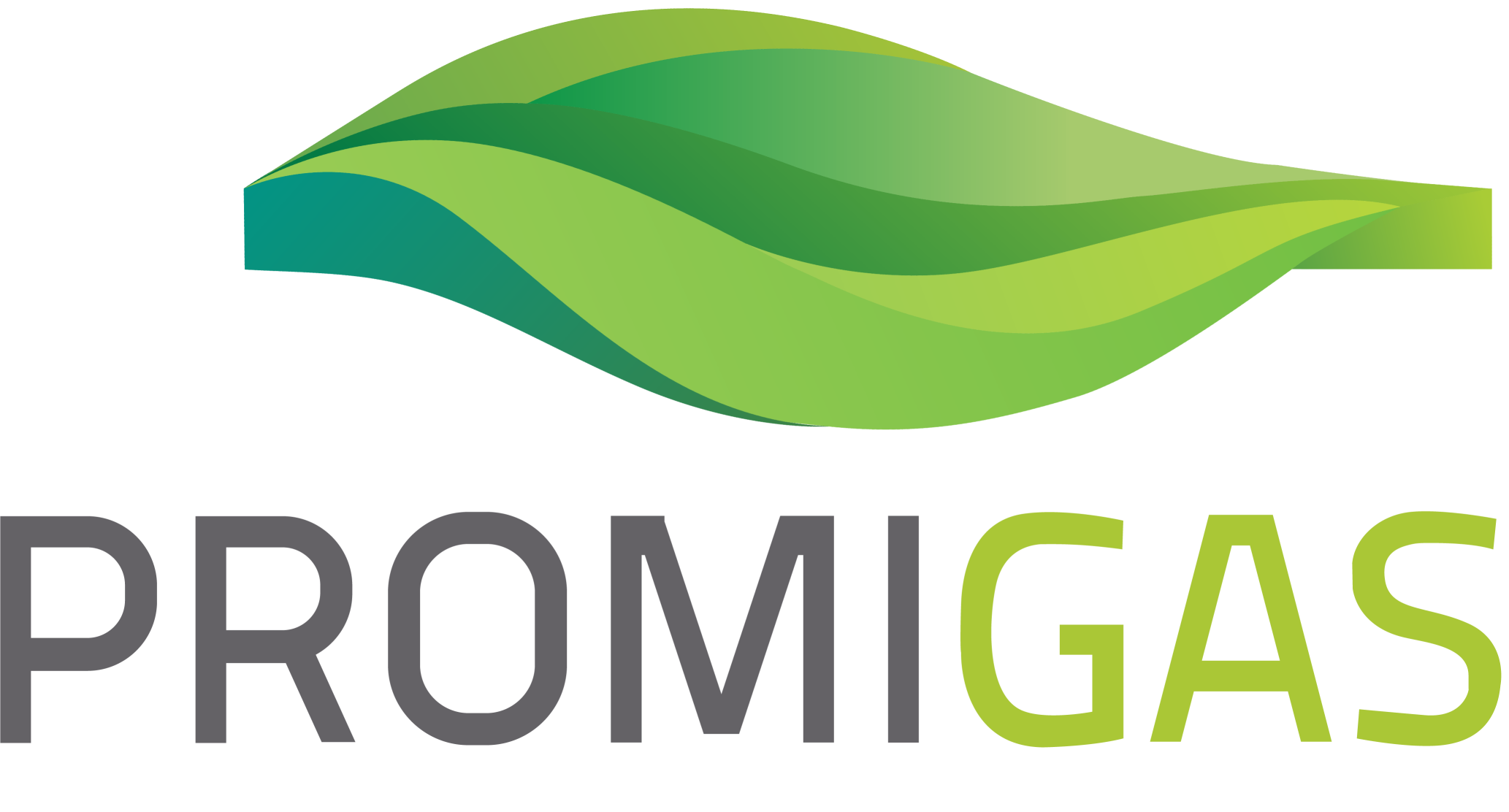 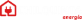 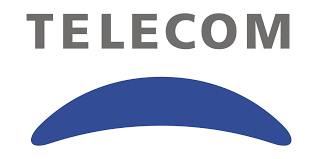 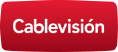 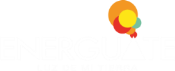 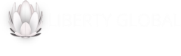 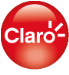 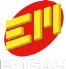 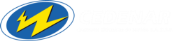 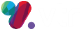 CustomerExperience
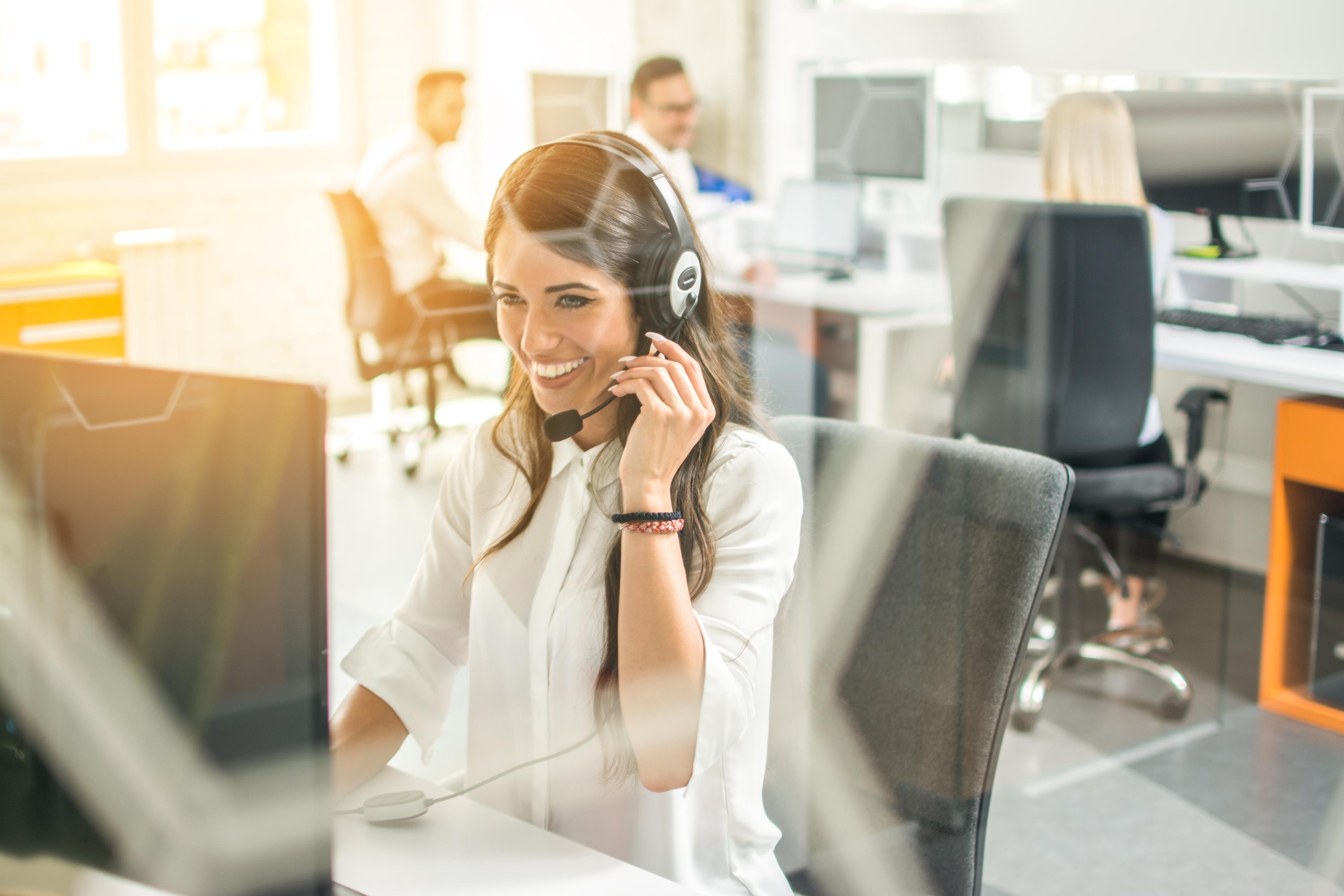 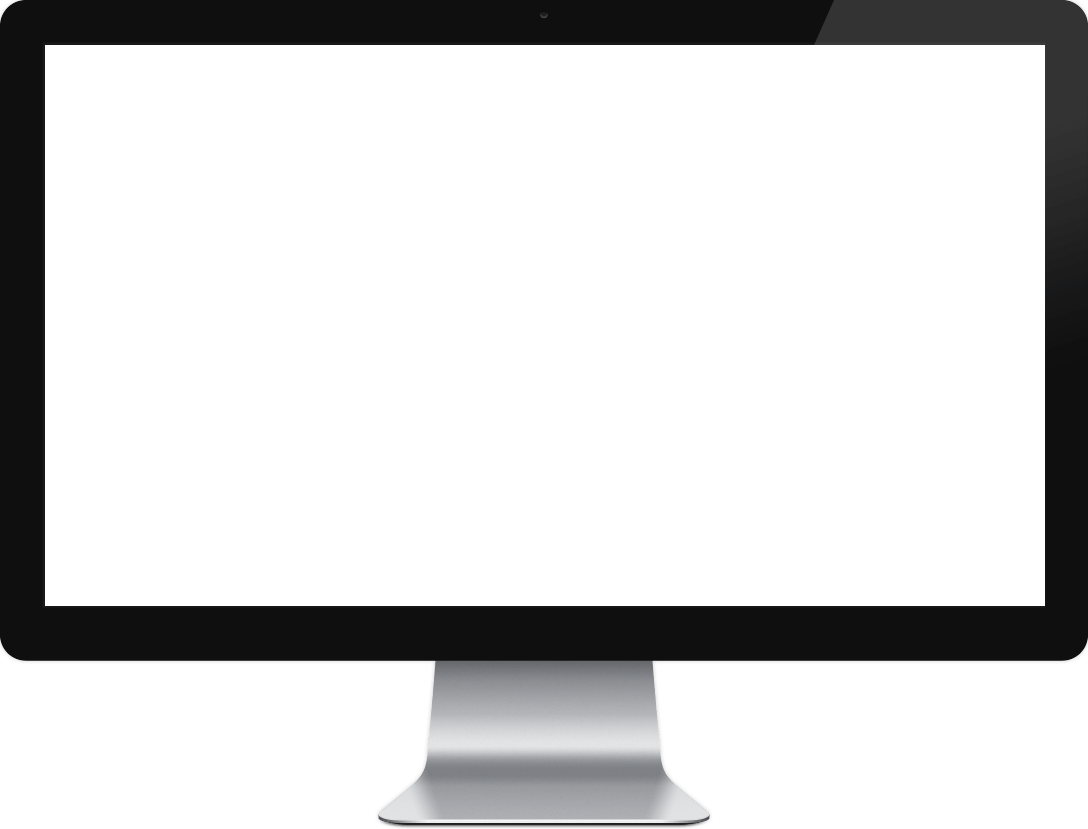 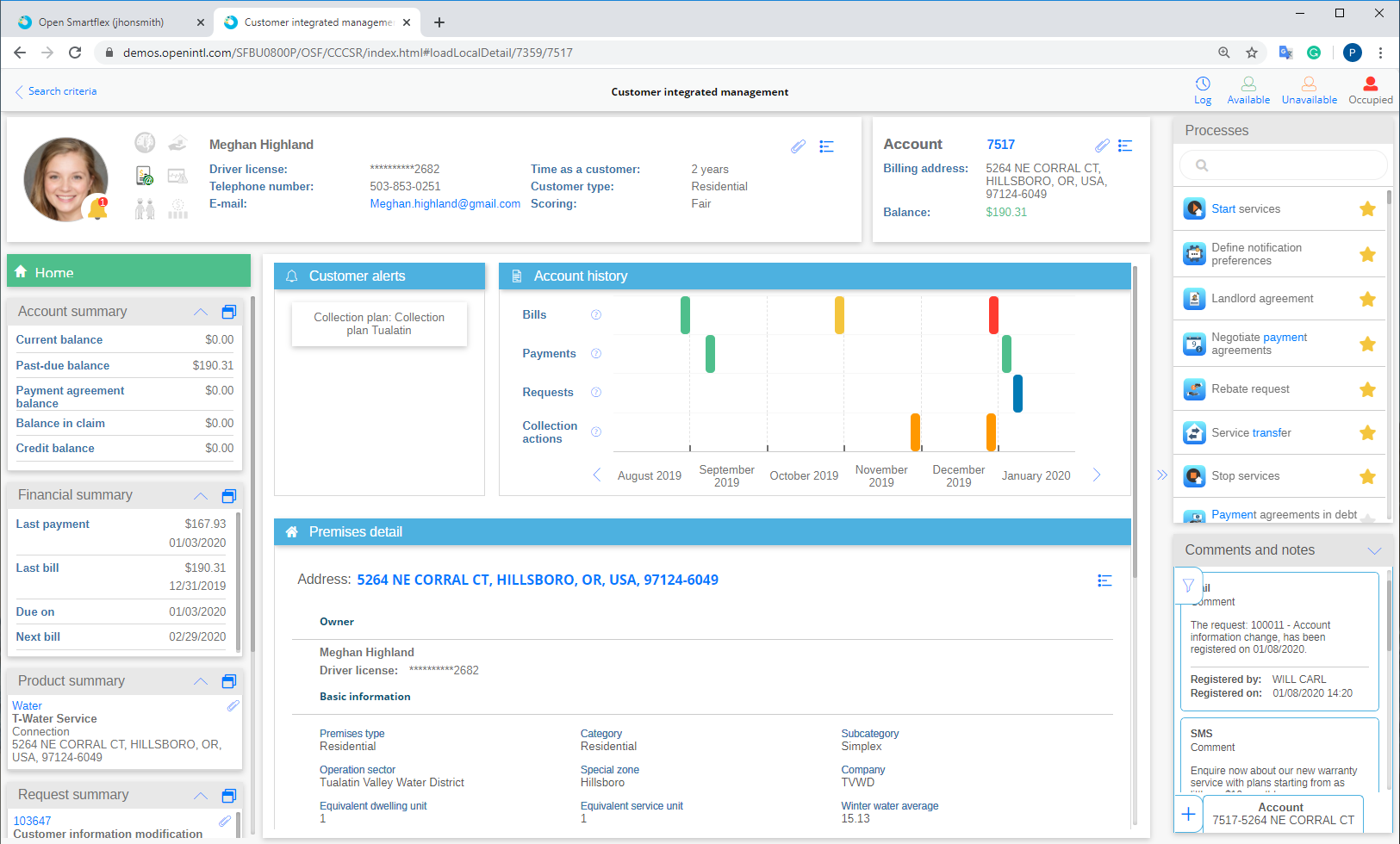 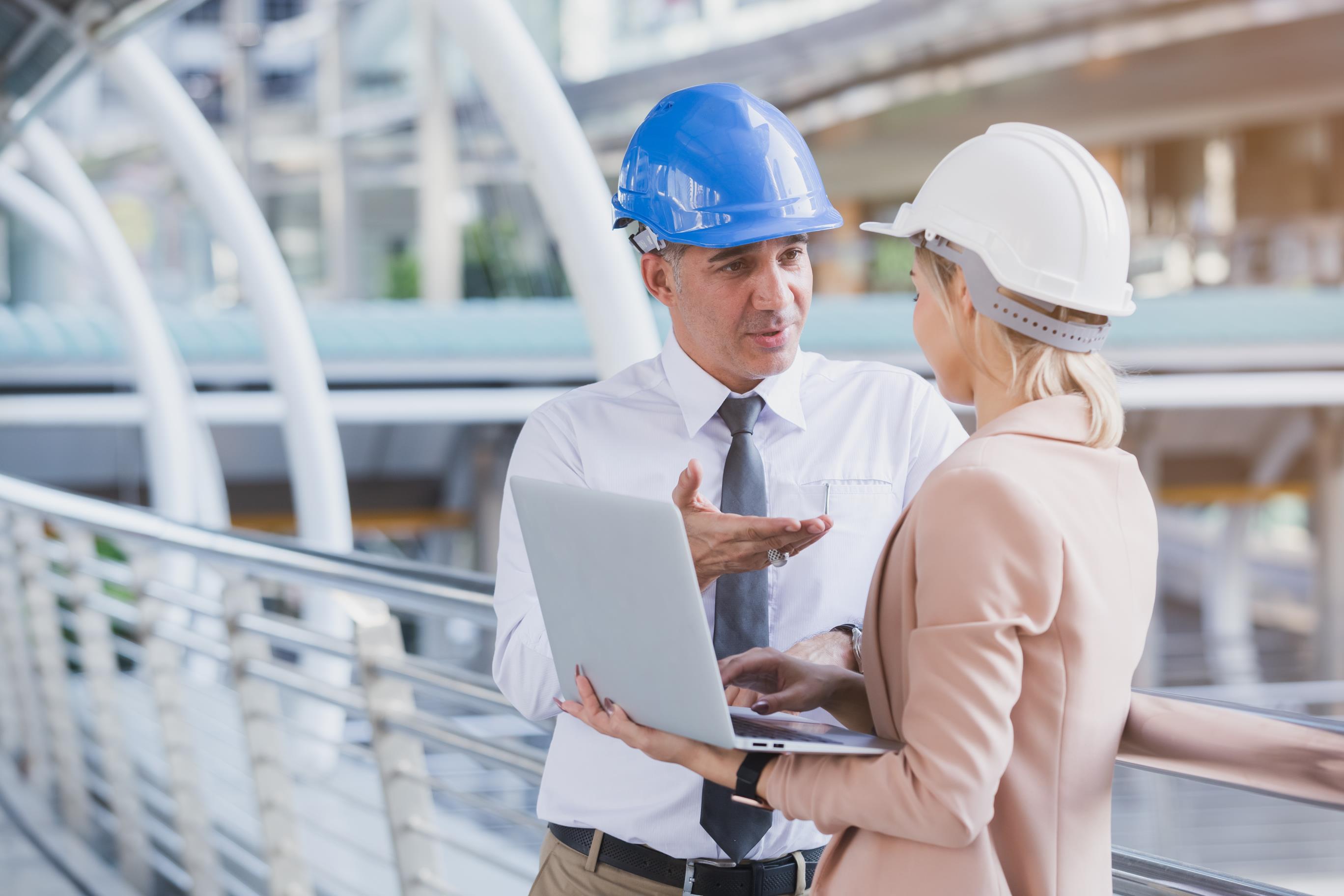 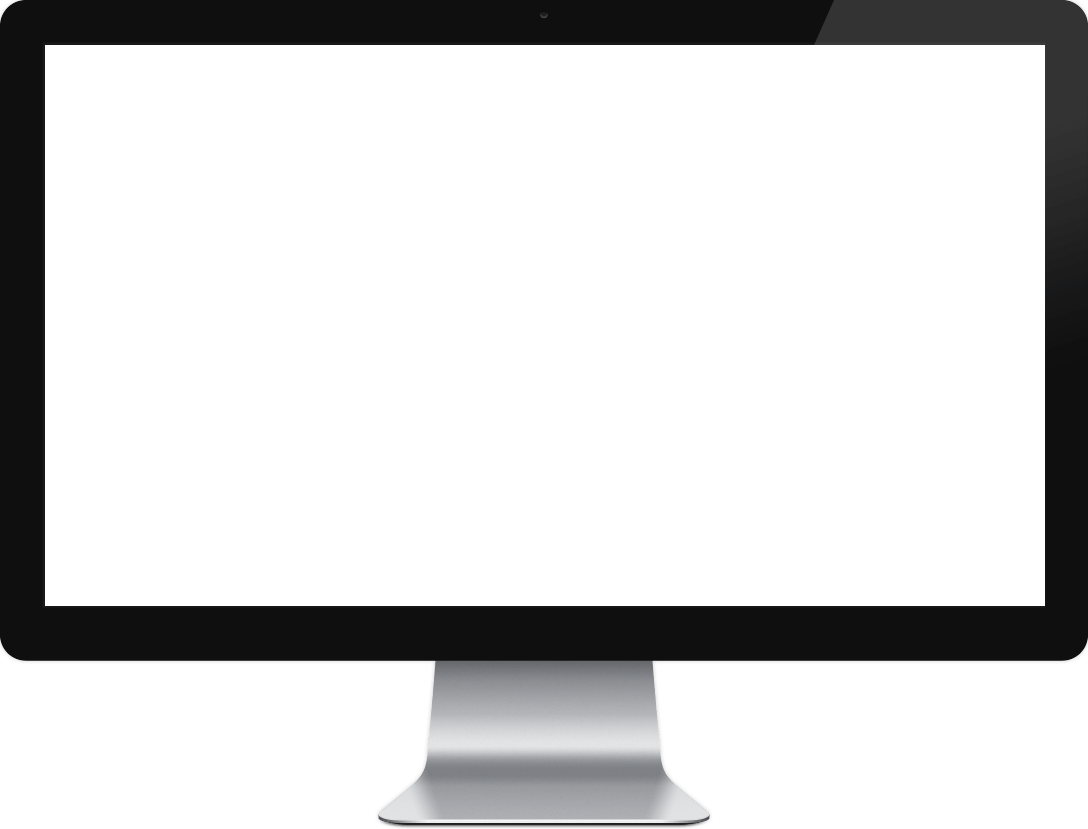 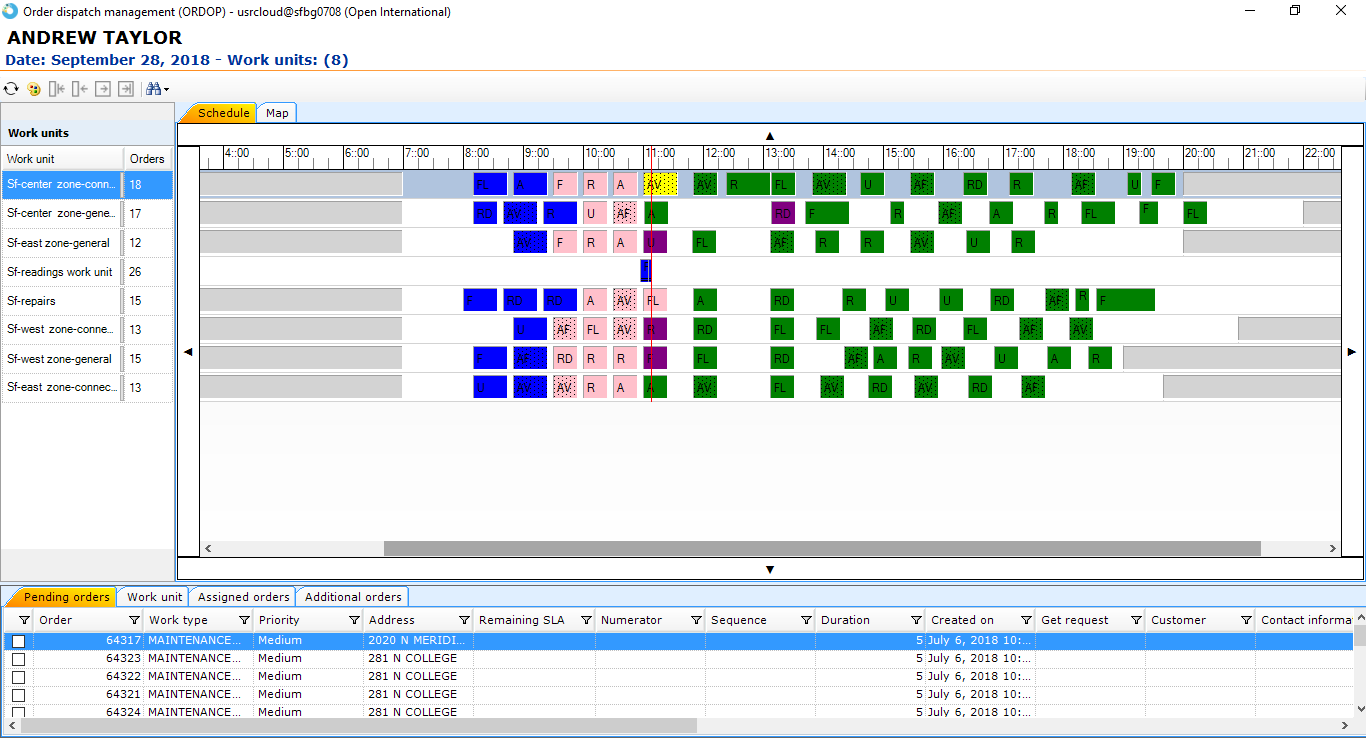 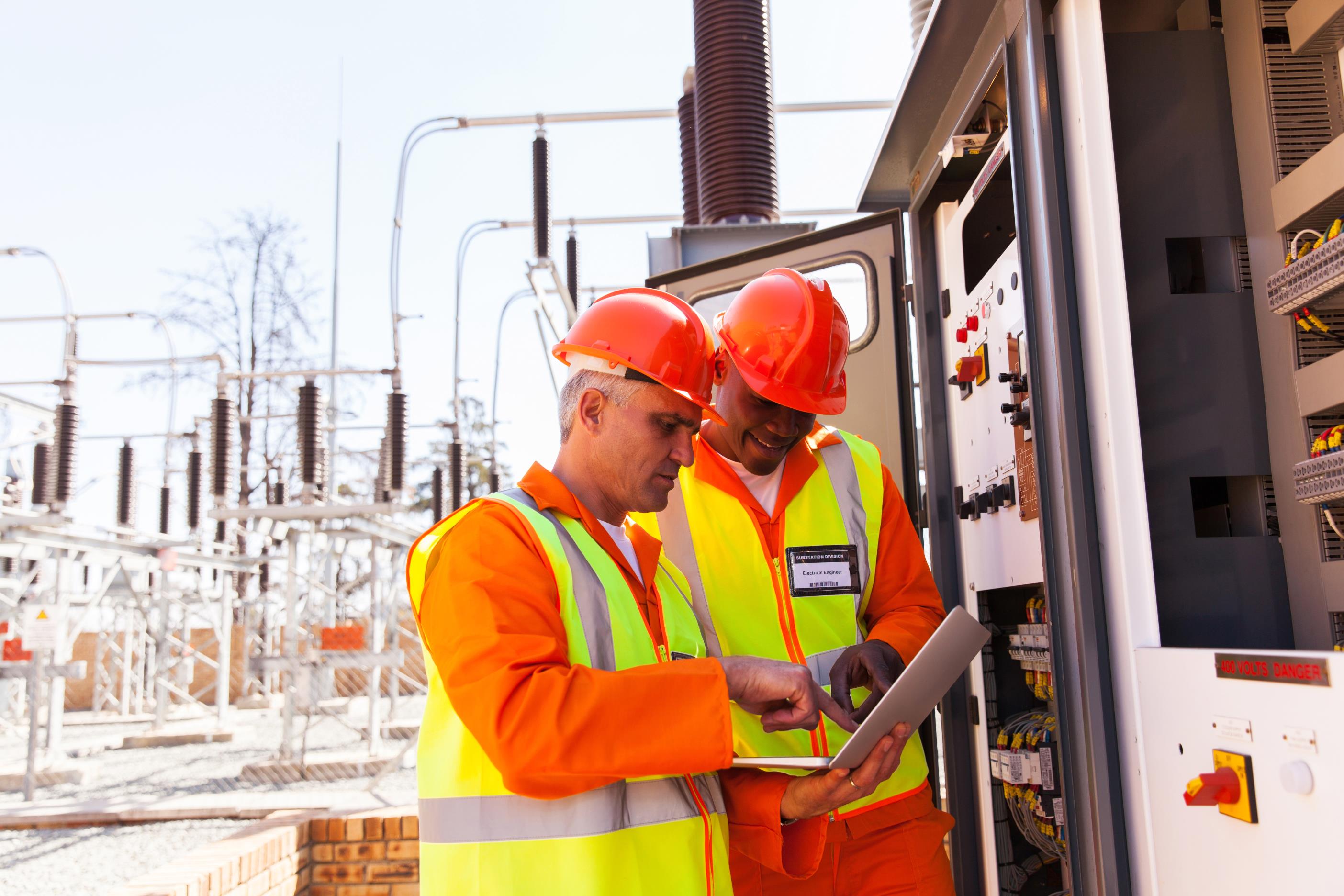 Main Screen
Routing
Attach Files
Order Actions
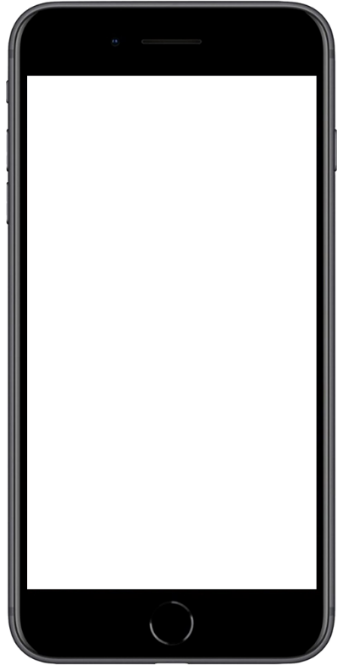 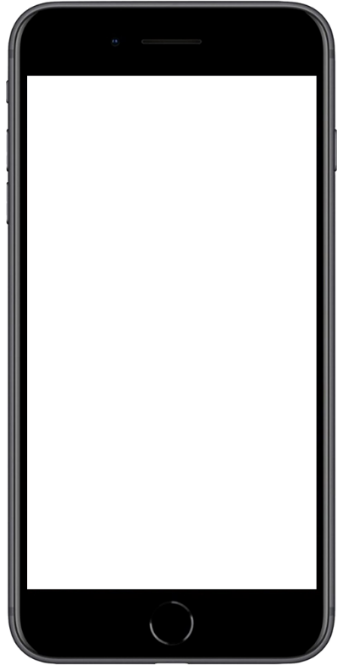 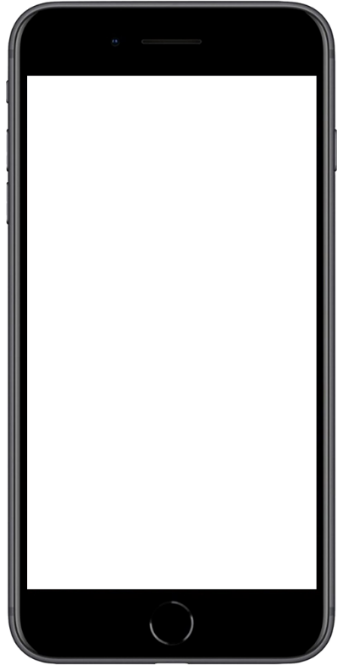 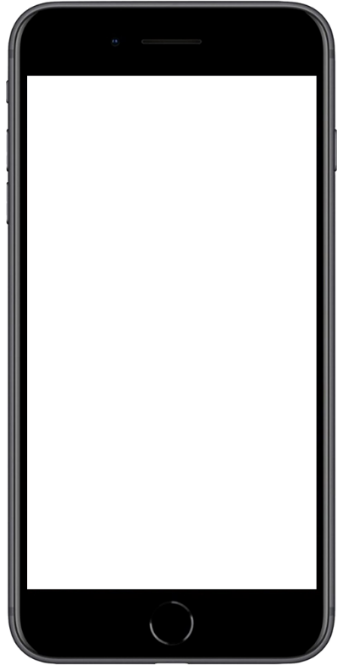 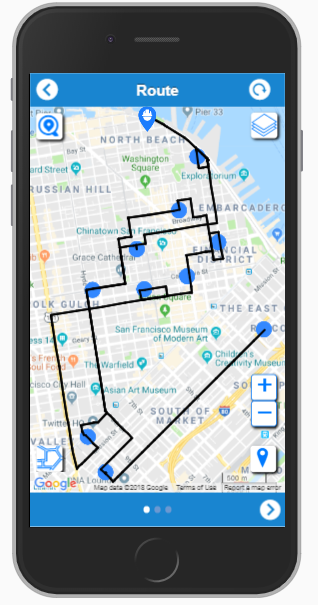 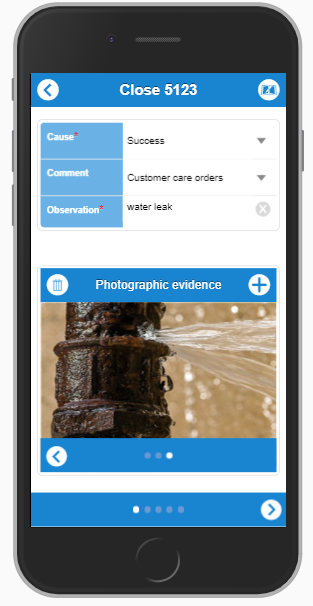 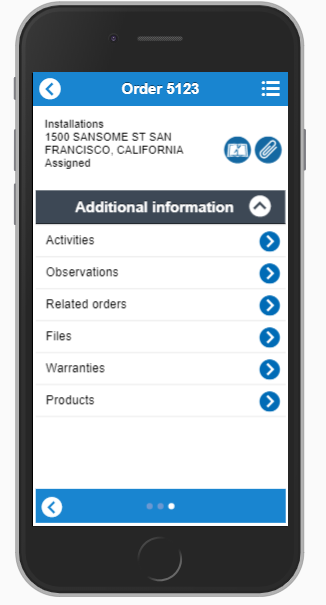 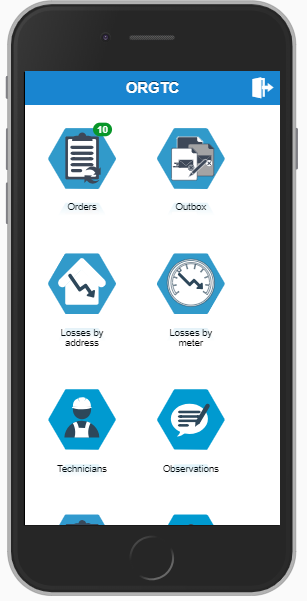 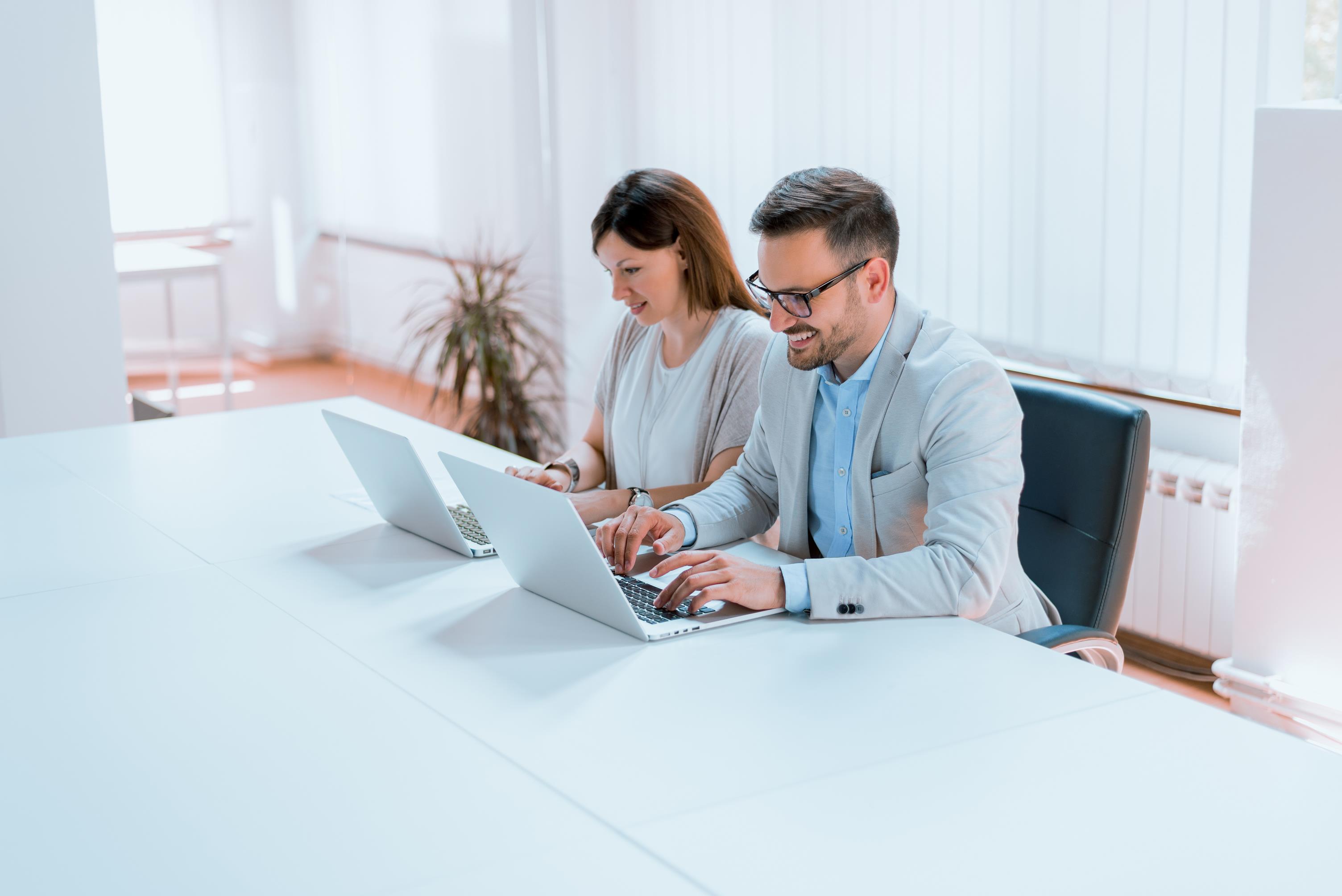 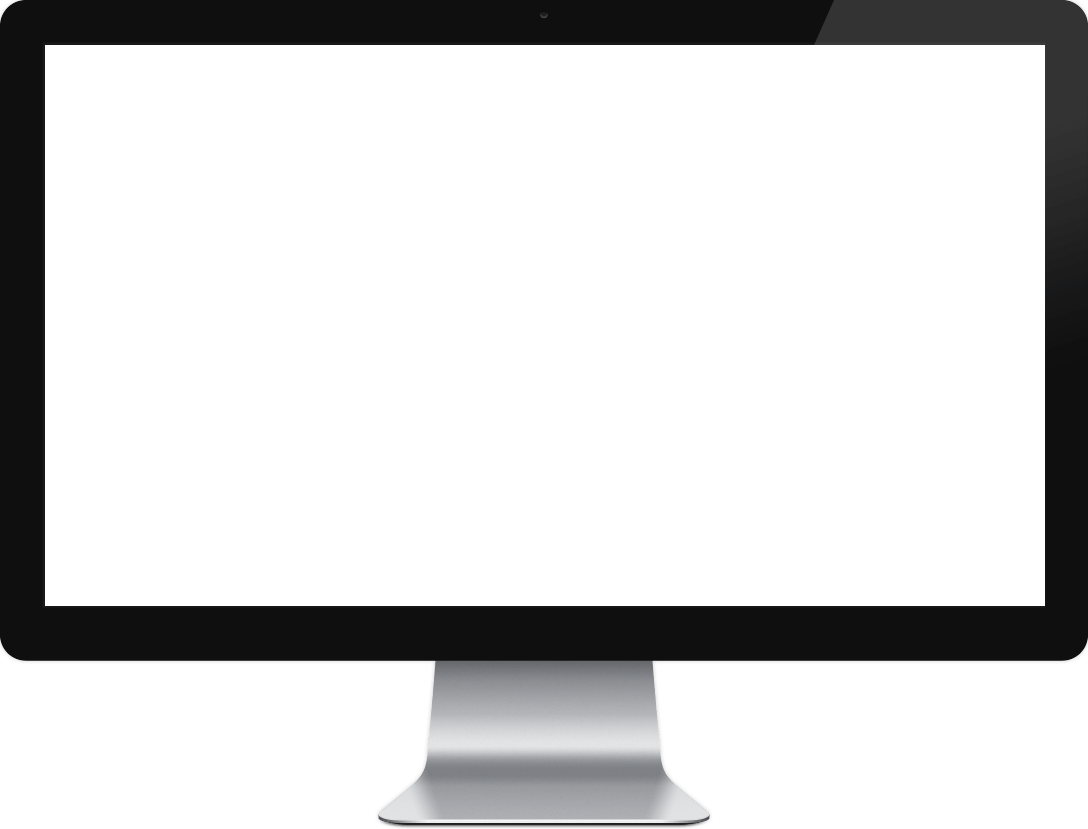 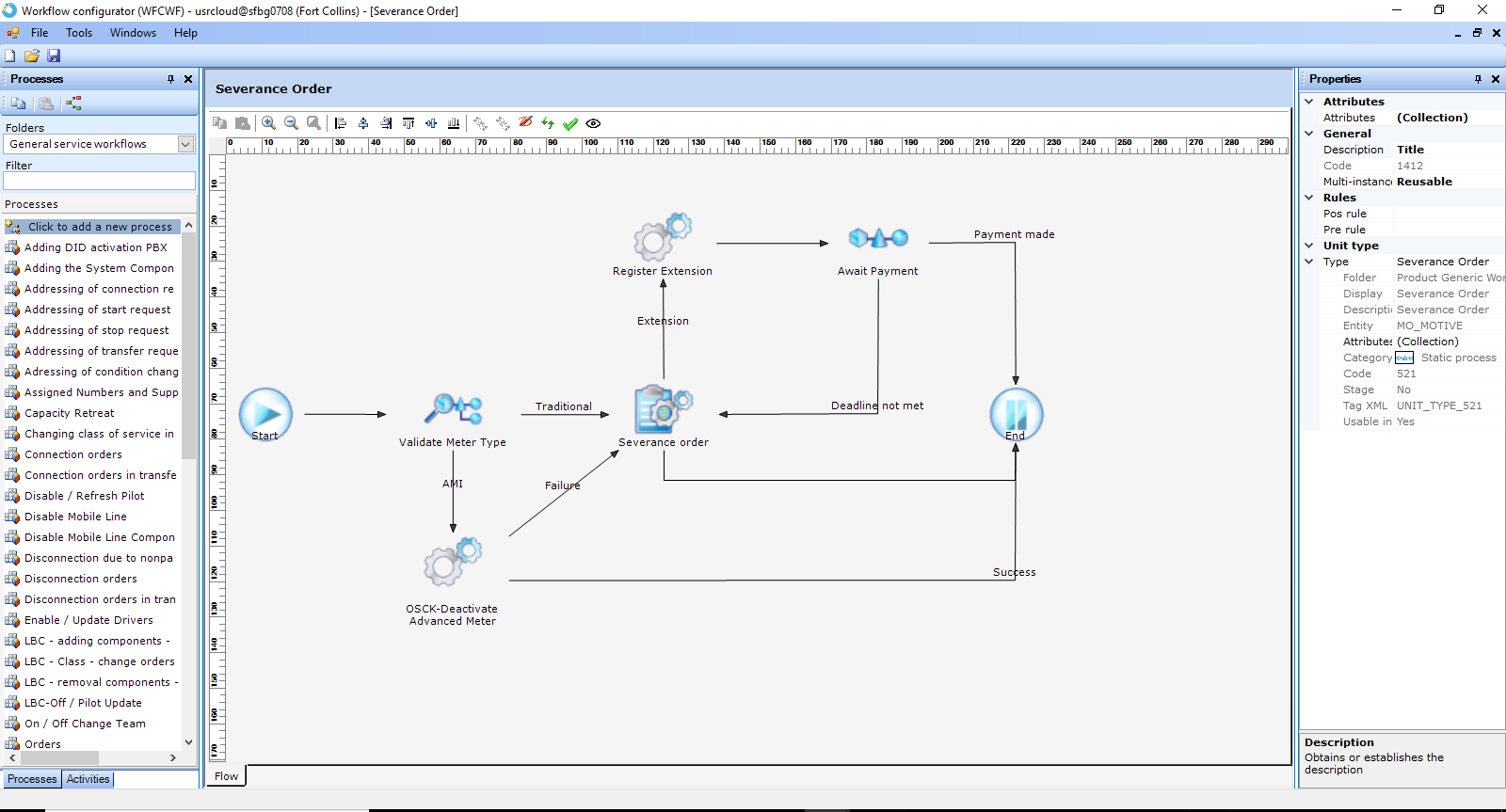 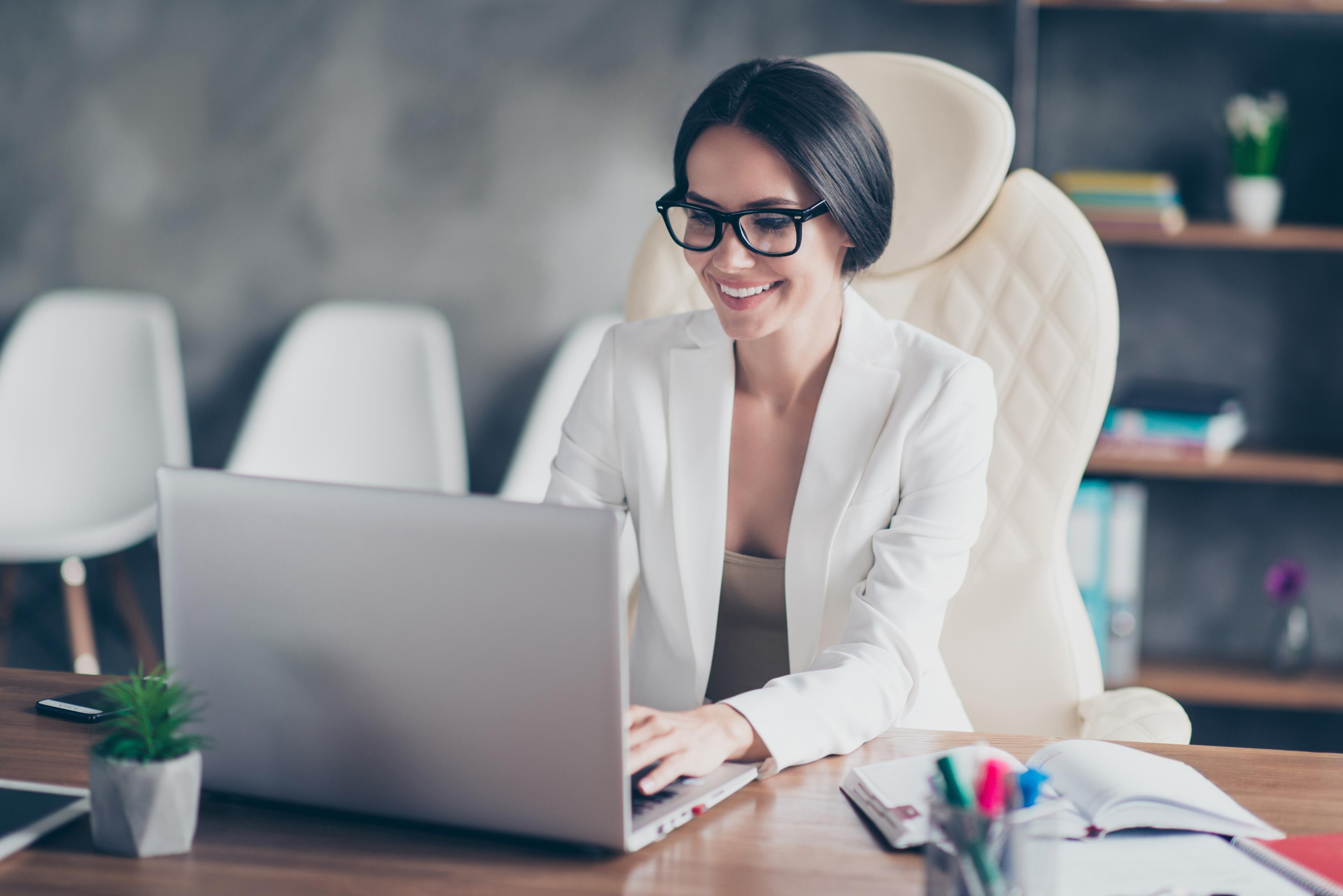 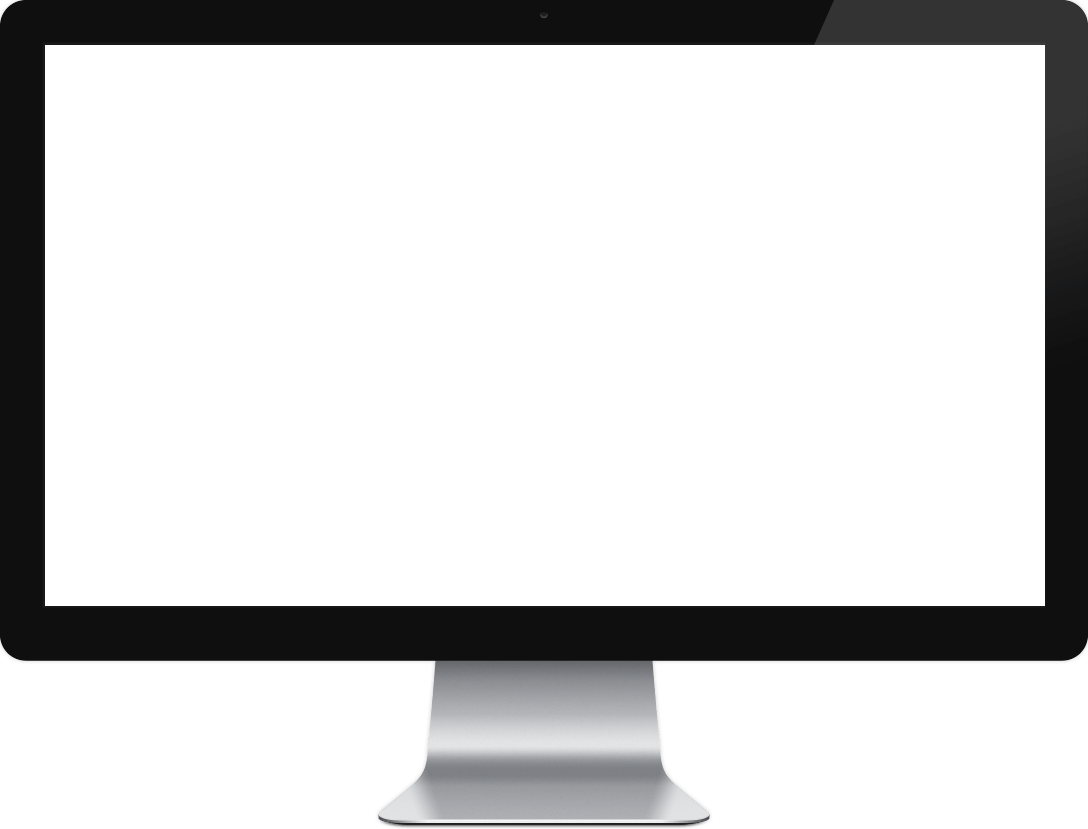 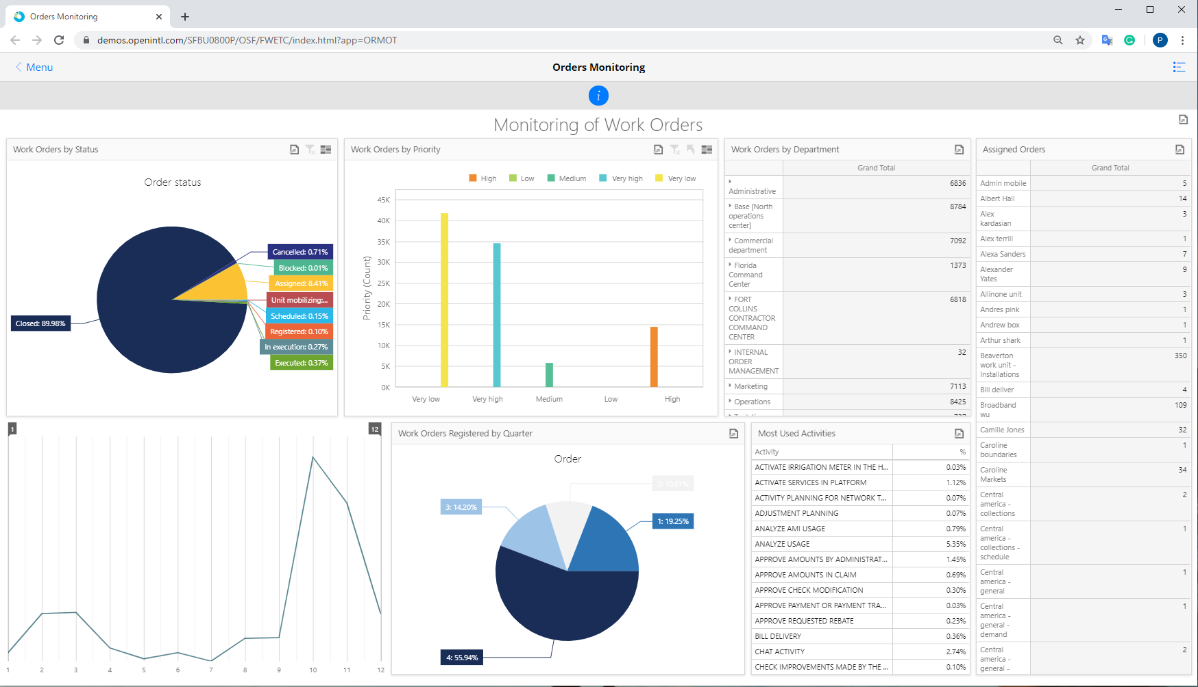 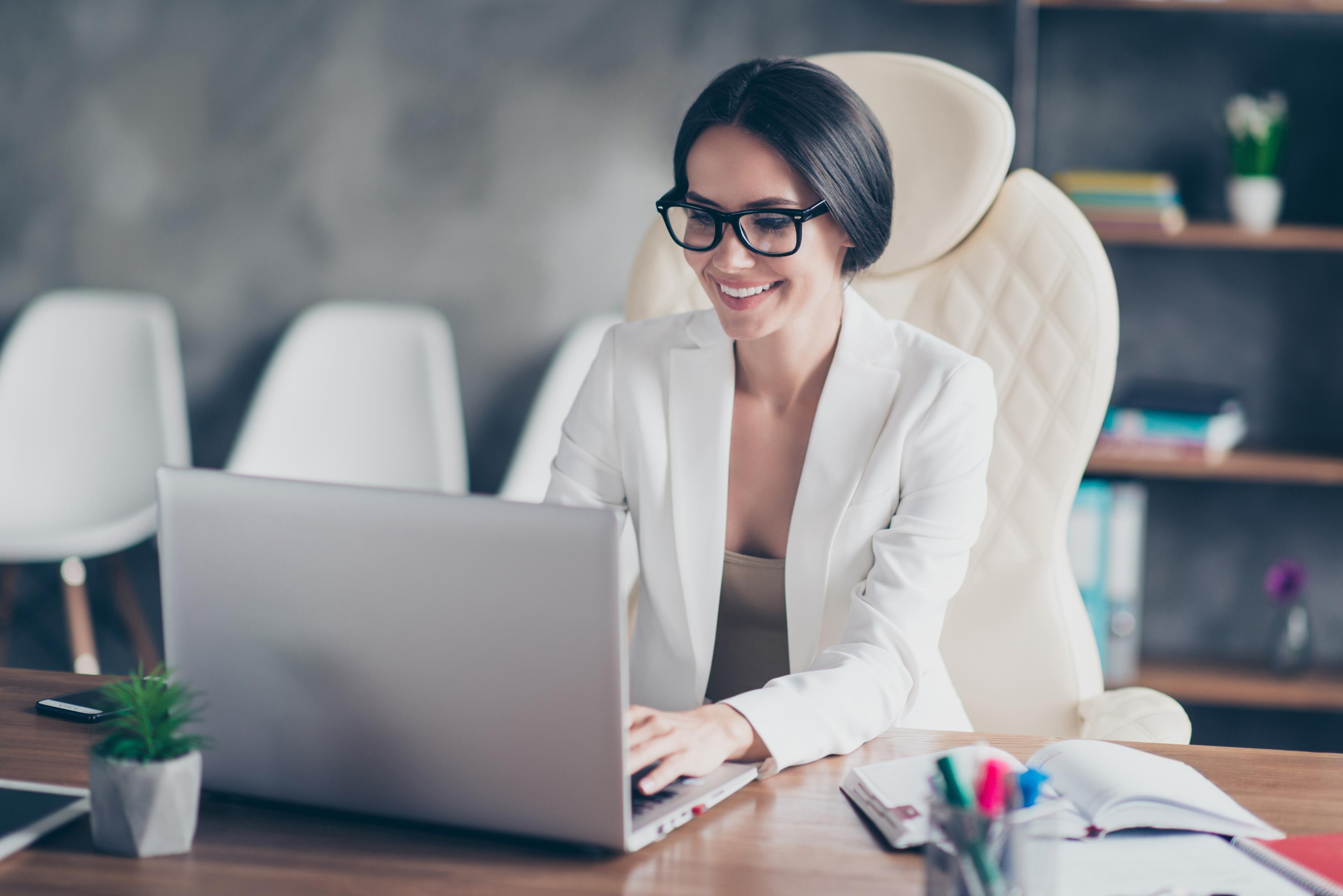 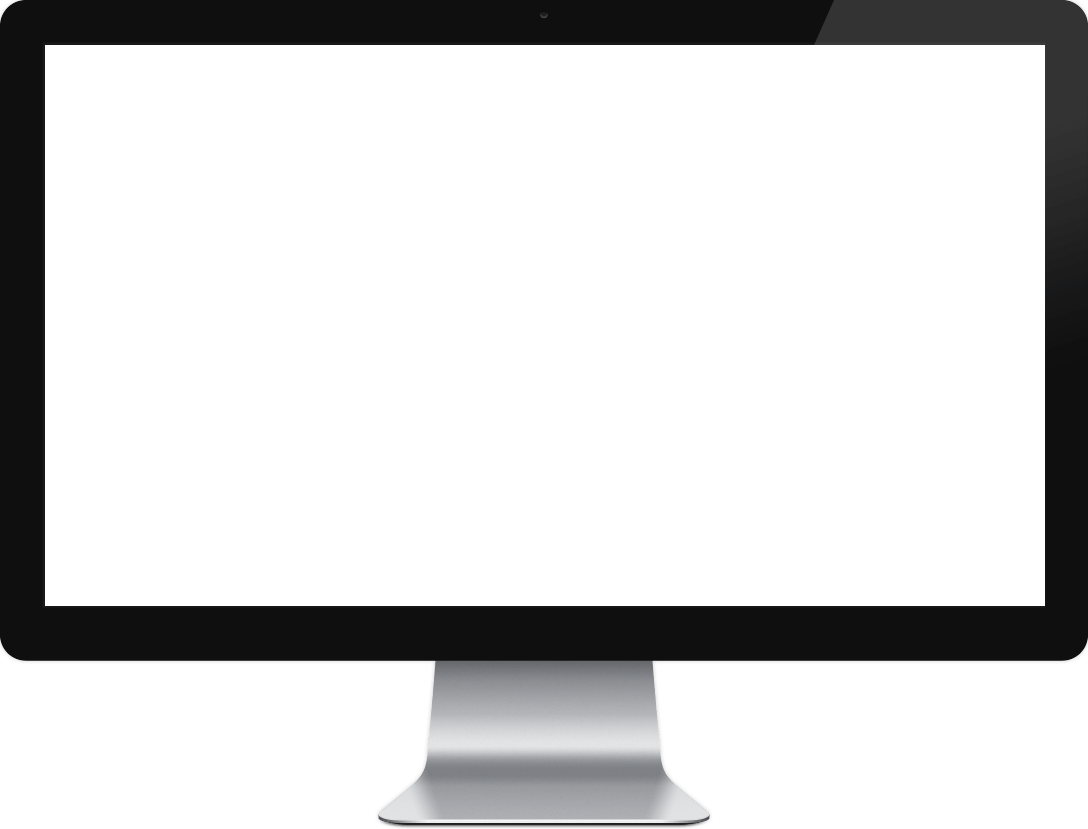 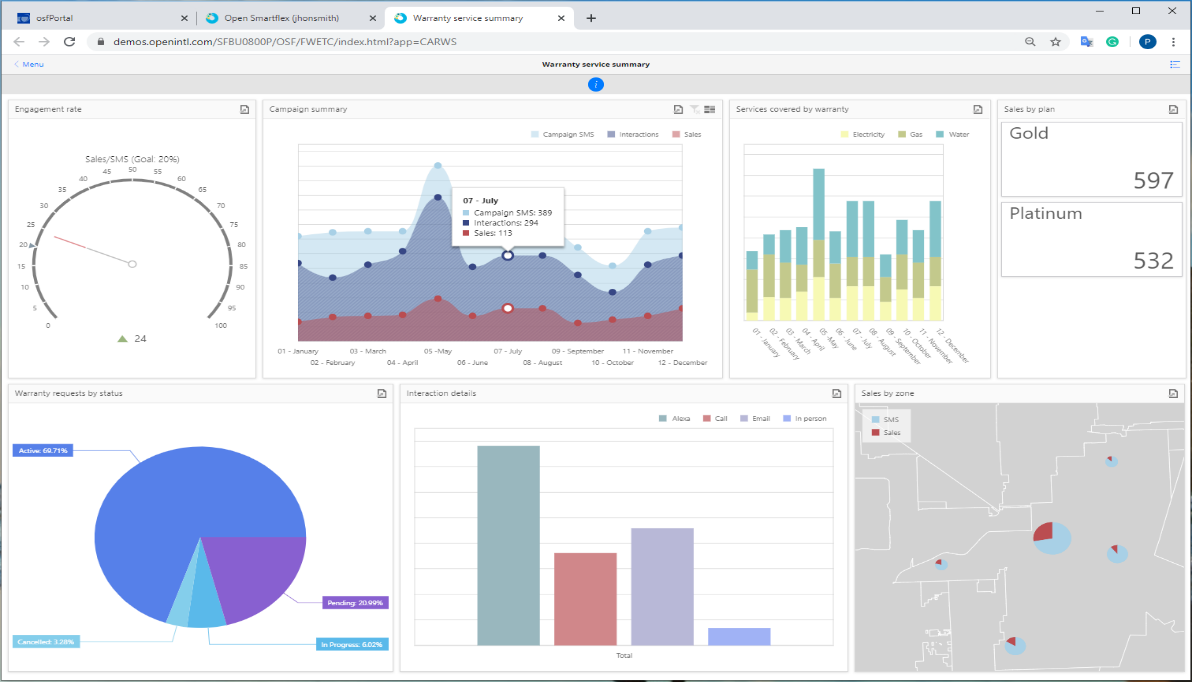 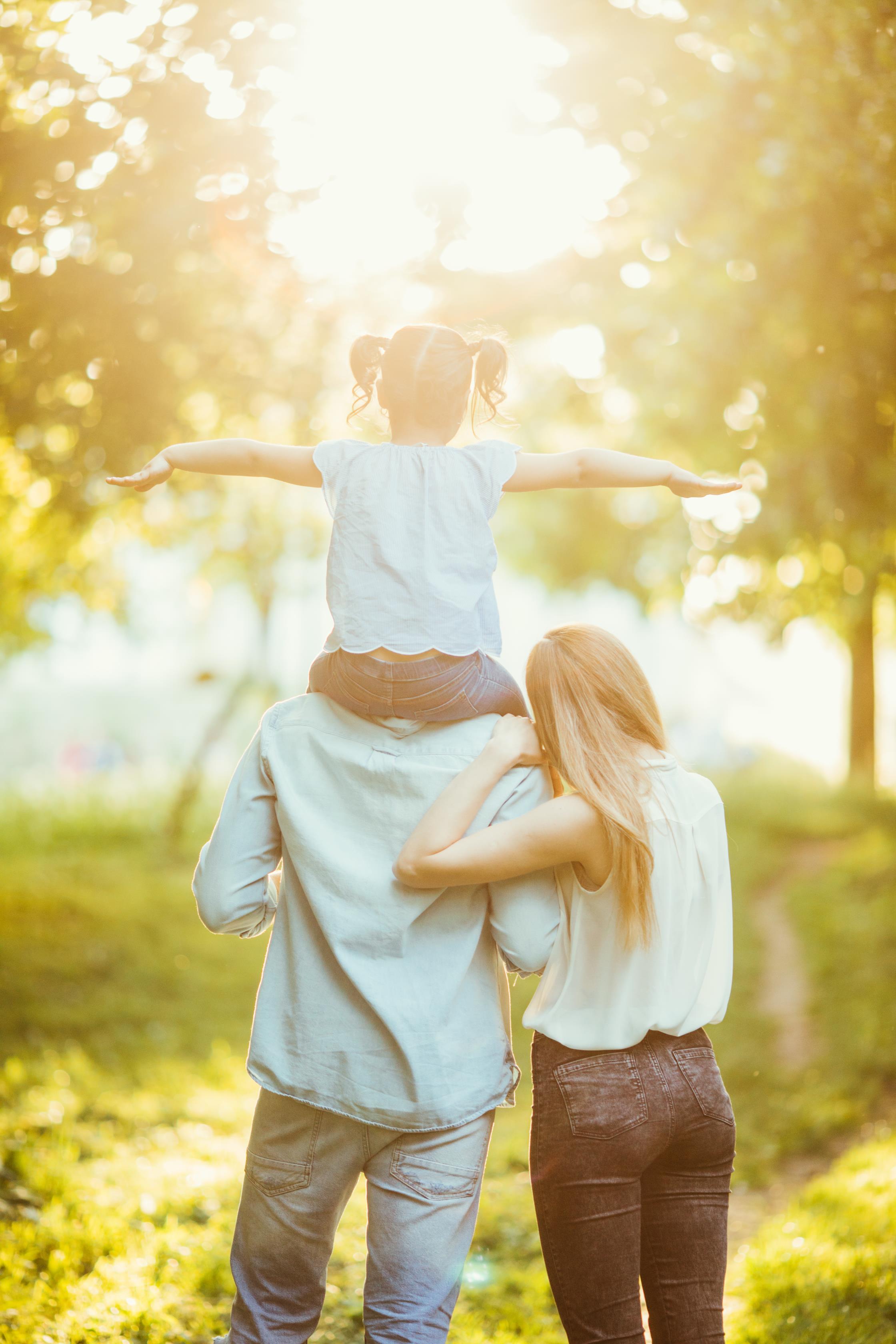 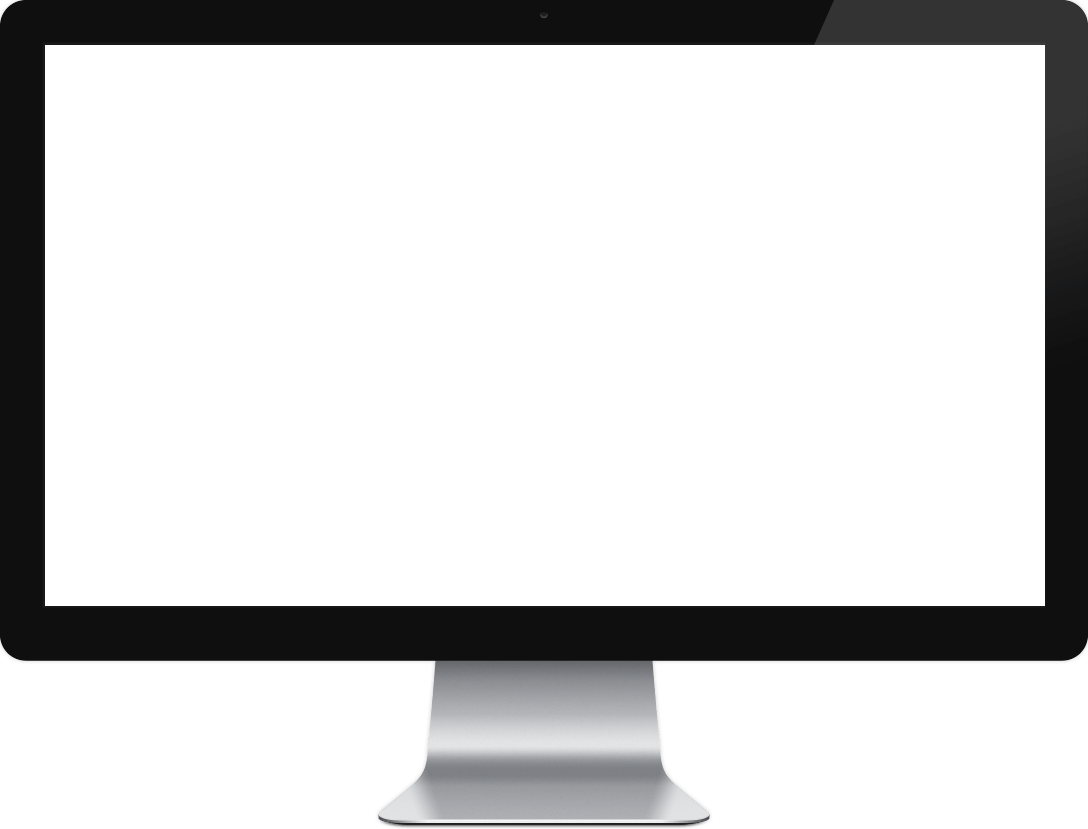 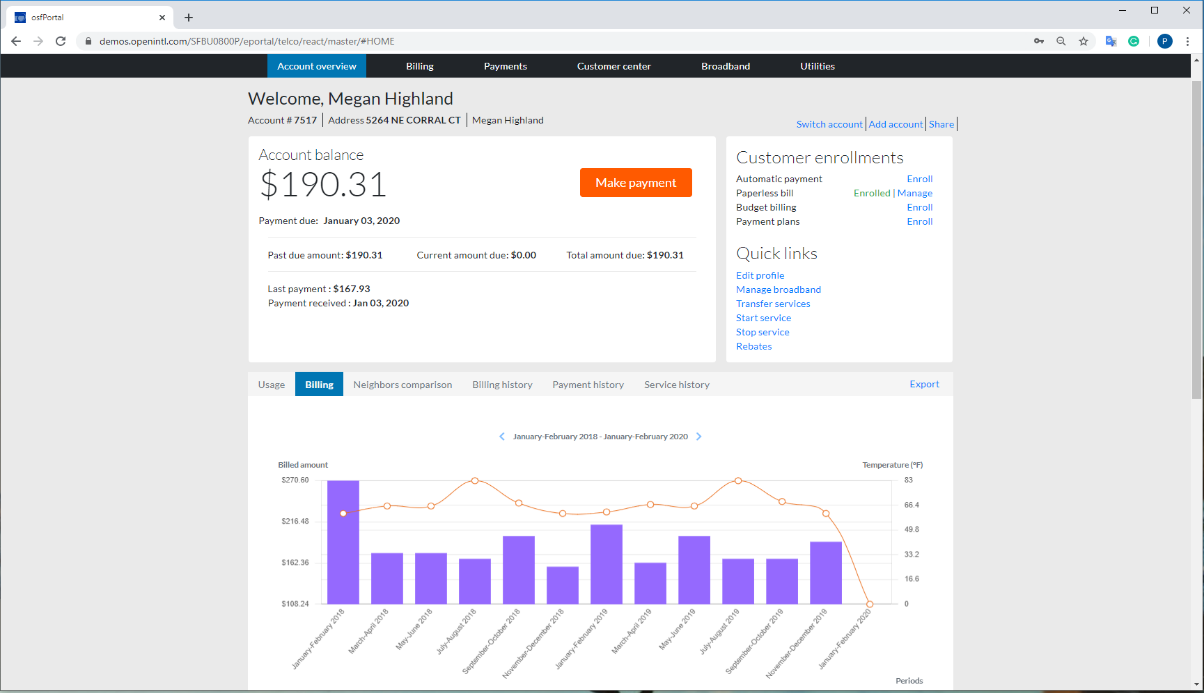 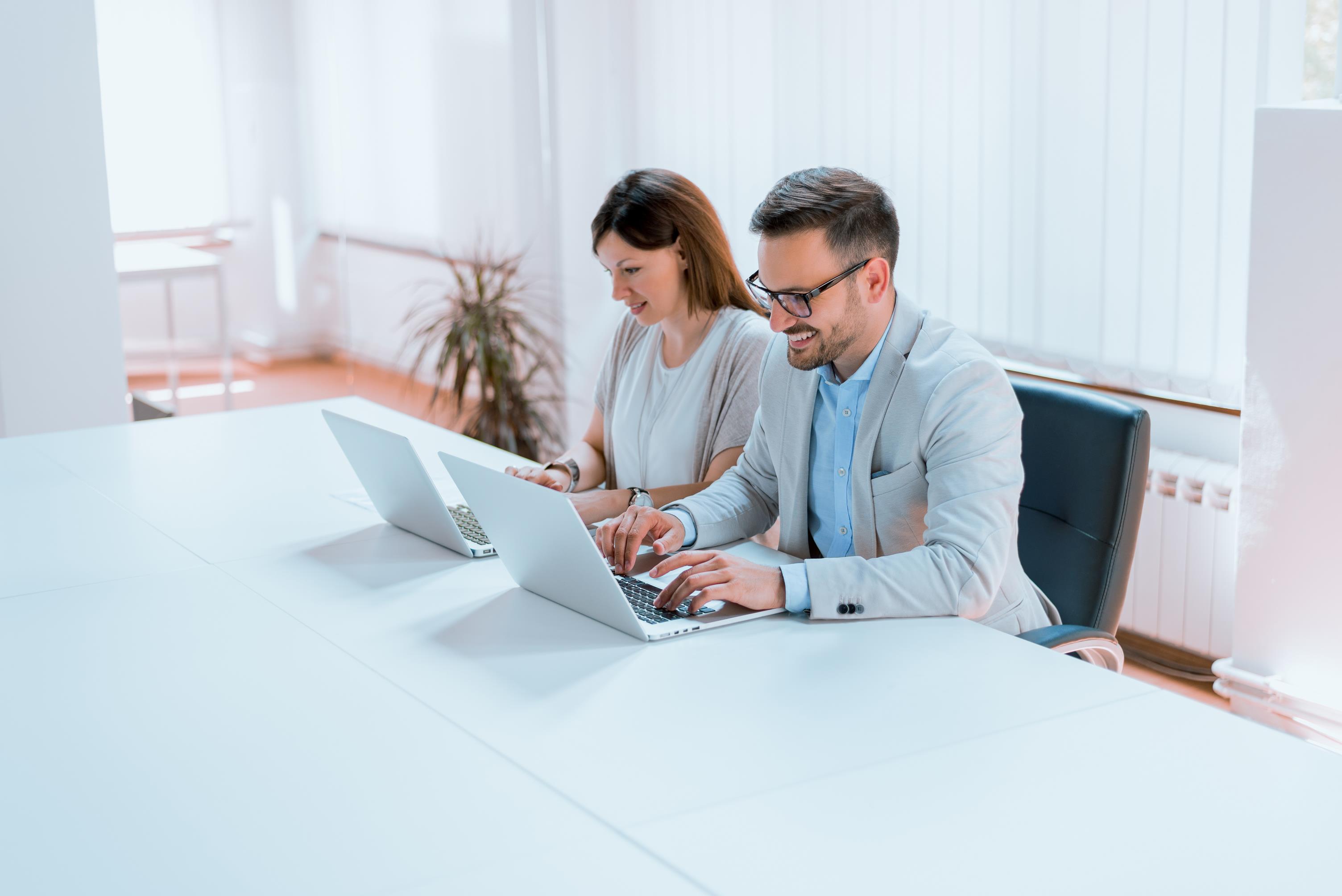 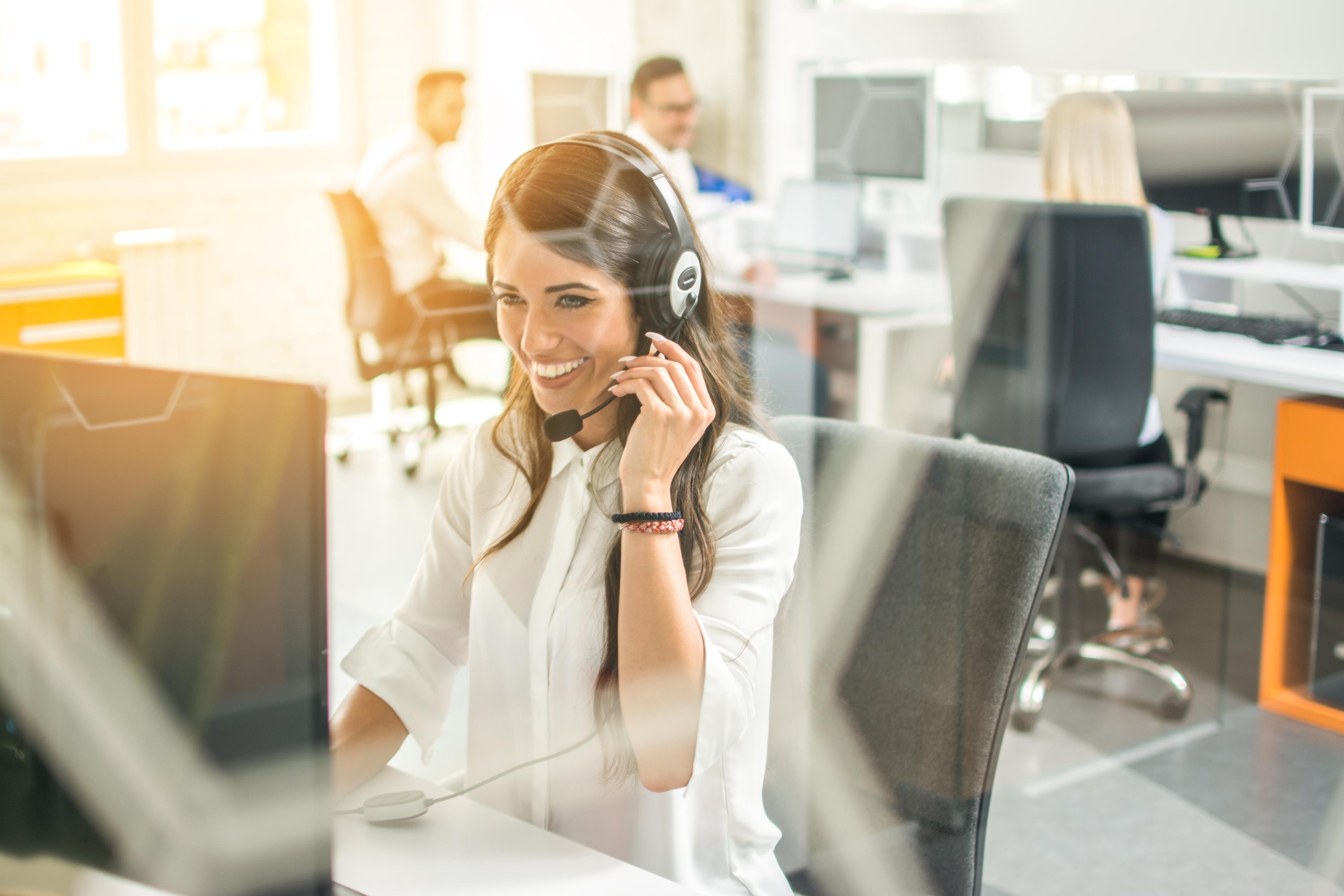 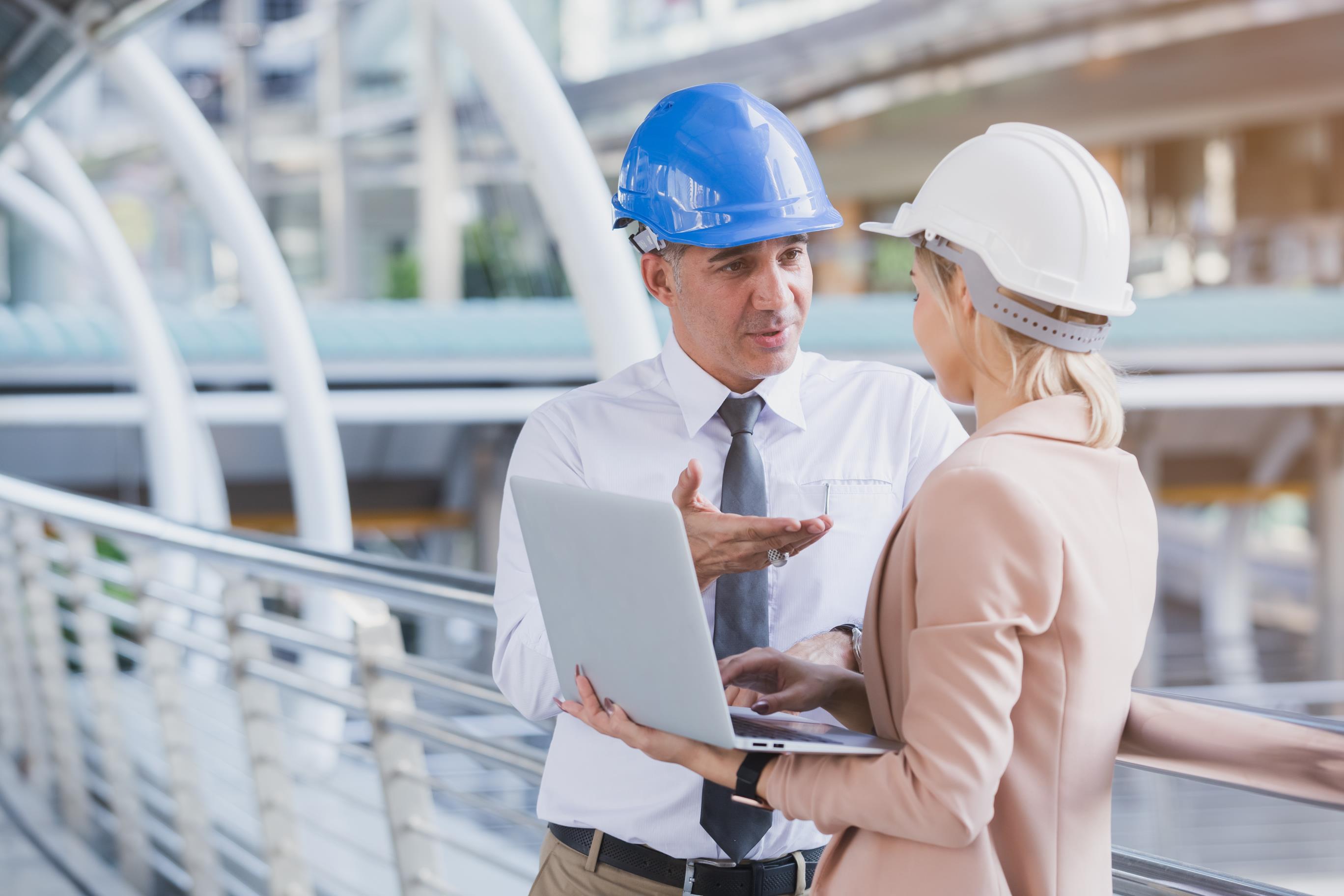 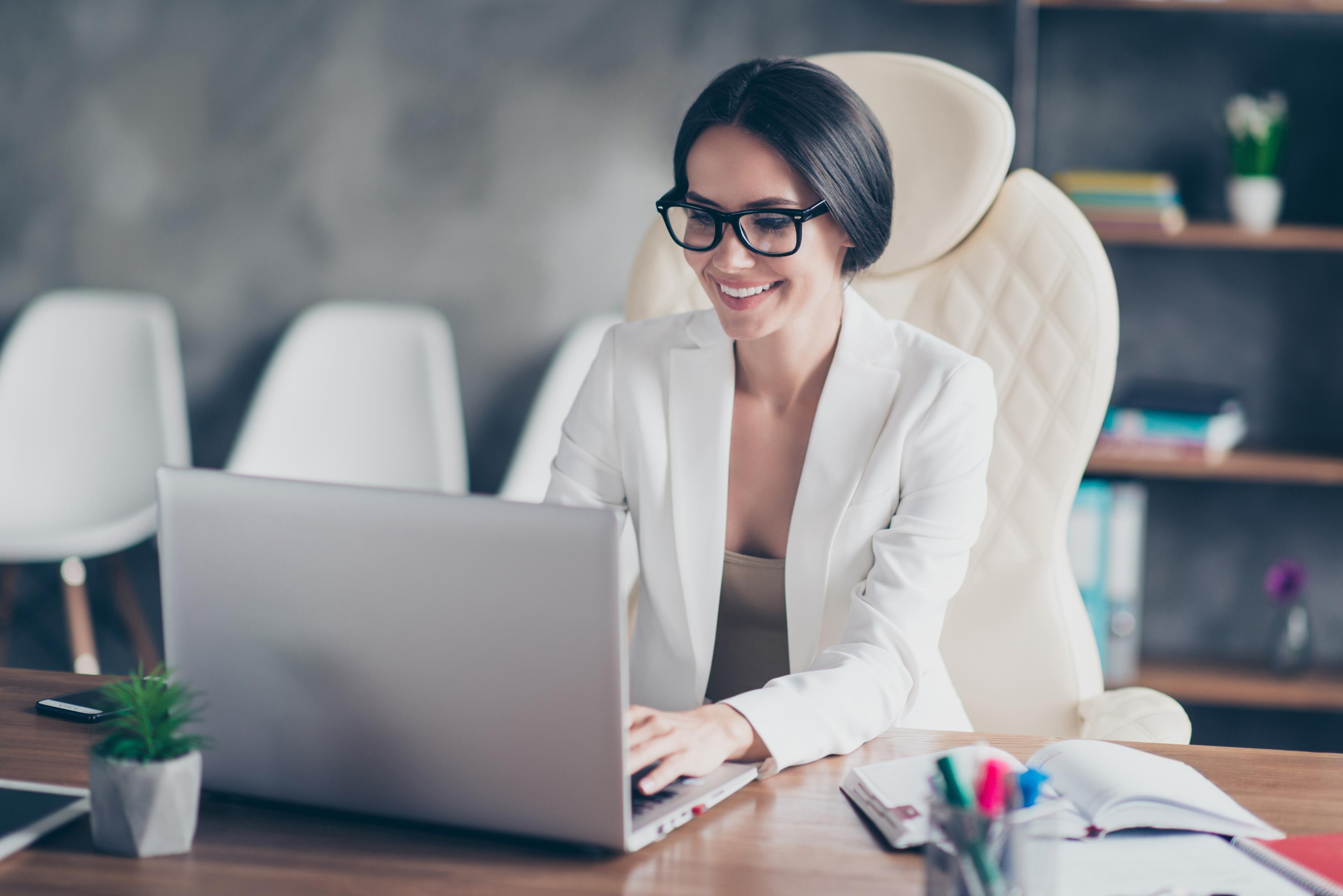 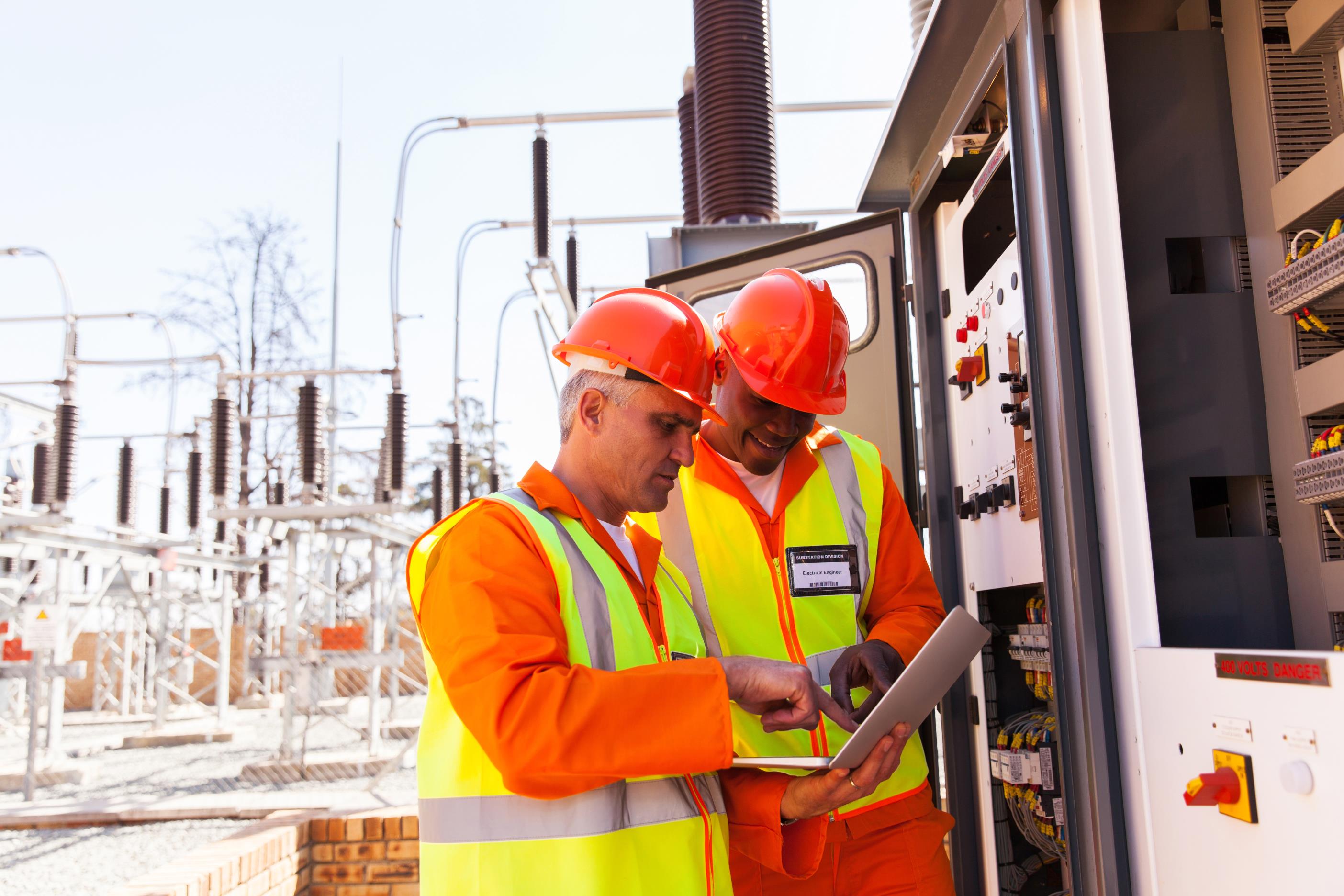 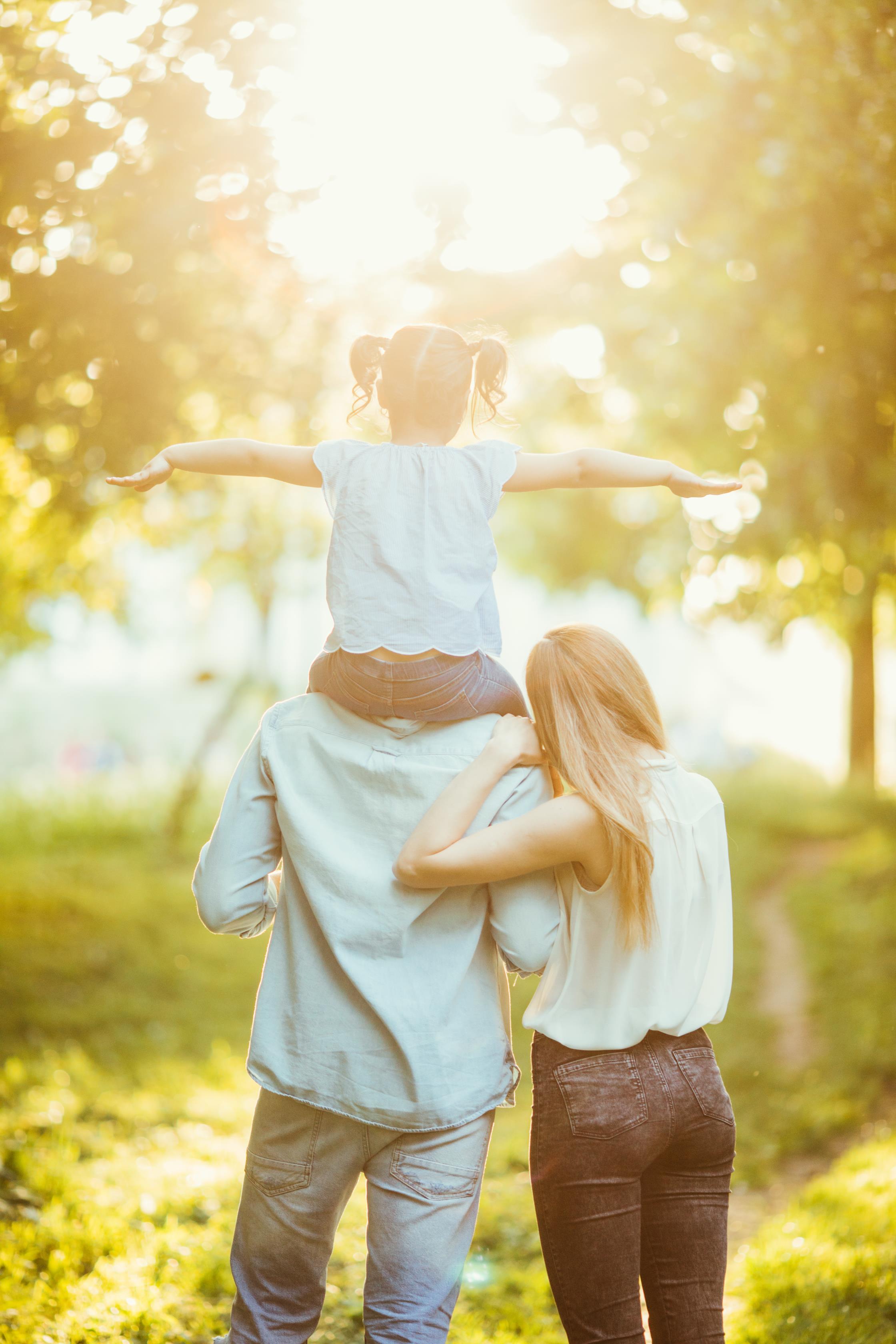 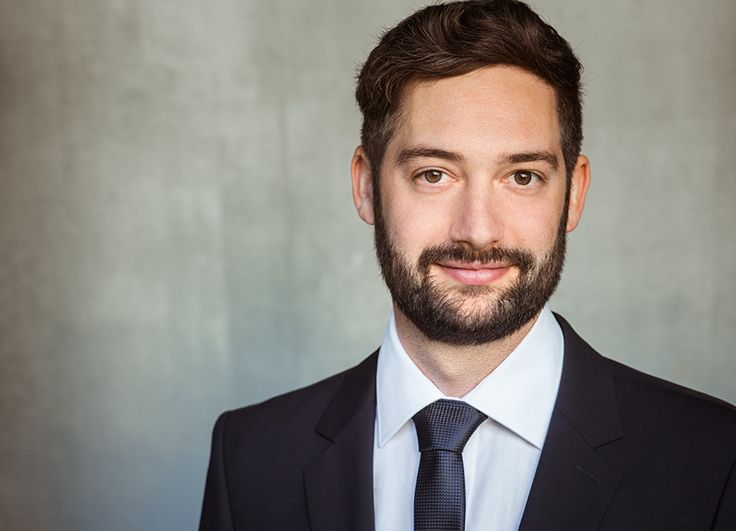 ALAN MARTIN
CEO, COMPANY NAME
Here Write a Short Message About Your Company Objectives and Previous Years Projects that may have Influence over Your Audience and It will Bring a Good Impression
Research
Planning
Here you can add some short text that is important to explain the tittle text
Here you can add some short text that is important to explain the tittle text
RESEARCH
PLANNING
Promote
Pricing
Here you can add some short text that is important to explain the tittle text
Here you can add some short text that is important to explain the tittle text
PROMOTE
PRICING
45%
35%
68%
85%
$45.000
$65.000
$75.000
$95.000
Our Services
Our Services
Our Services
Our Services
Lorem ipsum dolor sit amet, onsectetur adipiscing elit. Praesent sodales odio sit amet odio tristique . Lorem ipsum dolor sit amet, onsectetur adipiscing elit. Praesent sodales
Lorem ipsum dolor sit amet, onsectetur adipiscing elit. Praesent sodales odio sit amet odio tristique . Lorem ipsum dolor sit amet, onsectetur adipiscing elit. Praesent sodales
Lorem ipsum dolor sit amet, onsectetur adipiscing elit. Praesent sodales odio sit amet odio tristique . Lorem ipsum dolor sit amet, onsectetur adipiscing elit. Praesent sodales
Lorem ipsum dolor sit amet, onsectetur adipiscing elit. Praesent sodales odio sit amet odio tristique . Lorem ipsum dolor sit amet, onsectetur adipiscing elit. Praesent sodales
Potential
Organizer
Resources
Success
Lorem ipsum dolor sit amet, onsectetur adipiscing elit. Praesent sodales odio sit amet odio tristique .
Lorem ipsum dolor sit amet, onsectetur adipiscing elit. Praesent sodales odio sit amet odio tristique .
Lorem ipsum dolor sit amet, onsectetur adipiscing elit. Praesent sodales odio sit amet odio tristique .
Lorem ipsum dolor sit amet, onsectetur adipiscing elit. Praesent sodales odio sit amet odio tristique .
Actionable insights to prosper week after Week.
Article summaries to stay ahead of the curve
Interviews to learn of best in trade Strategies.
Resources to stand out from the crowd.
01
ARTICLE
SUMMARIES
02
ACTIONABLEINSIGHTS
03
EXCLUSIVEINTERVIEWS
04
RESOURCES
60%
Sales per-years
70%
Sales per-years
80%
Sales per-years
90%
Sales per-years
80%
Sales per-years
Lorem ipsum dolor sit amet, onsectetur adipiscing elit. Praesent sodales odio sit amet odio tristique .
Lorem ipsum dolor sit amet, onsectetur adipiscing elit. Praesent sodales odio sit amet odio tristique .
Lorem ipsum dolor sit amet, onsectetur adipiscing elit. Praesent sodales odio sit amet odio tristique .
Lorem ipsum dolor sit amet, onsectetur adipiscing elit. Praesent sodales odio sit amet odio tristique .
Lorem ipsum dolor sit amet, onsectetur adipiscing elit. Praesent sodales odio sit amet odio tristique .
Lorem ipsum dolor sit amet, onsectetur adipiscing elit. Praesent sodales odio sit amet odio tristique . Lorem ipsum dolor sit amet, onsectetur adipiscing elit. Praesent sodales odio sit amet odio tristique .
Lorem ipsum dolor sit amet, onsectetur adipiscing elit. Praesent sodales odio sit amet odio tristique . Lorem ipsum dolor sit amet, onsectetur adipiscing elit. Praesent sodales odio sit amet odio tristique .
Lorem ipsum dolor sit amet, onsectetur adipiscing elit. Praesent sodales odio sit amet odio tristique . Lorem ipsum dolor sit amet, onsectetur adipiscing elit. Praesent sodales odio sit amet odio tristique .
Lorem ipsum dolor sit amet, onsectetur adipiscing elit. Praesent sodales odio sit amet odio tristique . Lorem ipsum dolor sit amet, onsectetur adipiscing elit. Praesent sodales odio sit amet odio tristique .
Lorem ipsum dolor sit amet, onsectetur adipiscing elit. Praesent sodales odio sit amet odio tristique . Lorem ipsum dolor sit amet, onsectetur adipiscing elit. Praesent sodales odio sit amet odio tristique .
Lorem ipsum dolor sit amet, onsectetur adipiscing elit. Praesent sodales odio sit amet odio tristique . Lorem ipsum dolor sit amet, onsectetur adipiscing elit. Praesent sodales odio sit amet odio tristique .
Lorem ipsum dolor sit amet, onsectetur adipiscing elit. Praesent sodales odio sit amet odio tristique . Lorem ipsum dolor sit amet, onsectetur adipiscing elit. Praesent sodales odio sit amet odio tristique .
Lorem ipsum dolor sit amet, onsectetur adipiscing elit. Praesent sodales odio sit amet odio tristique . Lorem ipsum dolor sit amet, onsectetur adipiscing elit. Praesent sodales odio sit amet odio tristique .
Web Design
Web Design
Web Design
Here you need to add some brief about the service that your company is providing currently
Here you need to add some brief about the service that your company is providing currently
Here you need to add some brief about the service that your company is providing currently
Web Design
Web Design
Web Design
Here you need to add some brief about the service that your company is providing currently
Here you need to add some brief about the service that your company is providing currently
Here you need to add some brief about the service that your company is providing currently
Web Design
Web Design
Web Design
Here you need to add some brief about the service that your company is providing currently
Here you need to add some brief about the service that your company is providing currently
Here you need to add some brief about the service that your company is providing currently
Our Services
Our Services
Lorem ipsum dolor sit amet, onsectetur adipiscing elit. Praesent sodales odio sit amet odio tristique . Lorem ipsum dolor sit amet, onsectetur adipiscing elit. Praesent sodales
Lorem ipsum dolor sit amet, onsectetur adipiscing elit. Praesent sodales odio sit amet odio tristique . Lorem ipsum dolor sit amet, onsectetur adipiscing elit. Praesent sodales
Our Services
Our Services
Lorem ipsum dolor sit amet, onsectetur adipiscing elit. Praesent sodales odio sit amet odio tristique . Lorem ipsum dolor sit amet, onsectetur adipiscing elit. Praesent sodales
Lorem ipsum dolor sit amet, onsectetur adipiscing elit. Praesent sodales odio sit amet odio tristique . Lorem ipsum dolor sit amet, onsectetur adipiscing elit. Praesent sodales
Our Services
Our Services
Lorem ipsum dolor sit amet, onsectetur adipiscing elit. Praesent sodales odio sit amet odio tristique . Lorem ipsum dolor sit amet, onsectetur adipiscing elit. Praesent sodales
Lorem ipsum dolor sit amet, onsectetur adipiscing elit. Praesent sodales odio sit amet odio tristique . Lorem ipsum dolor sit amet, onsectetur adipiscing elit. Praesent sodales
Male
Female
Facebook
Facebook
Twitter
Twitter
Instagram
Instagram
Google+
Google+
Lorem ipsum dolor sit amet, consectetur adipiscing elit. Praesent sodales odio sit amet odio tristique quis tempus odio Lorem ipsum dolor sit amet, consectetur adipiscing elit. Lorem ipsum dolor sit amet, consectetur adipiscing elit.
Lorem ipsum dolor sit amet, consectetur adipiscing elit. Praesent sodales odio sit amet odio tristique quis tempus odio Lorem ipsum dolor sit amet, consectetur adipiscing elit. Lorem ipsum dolor sit amet, consectetur adipiscing elit.
Laptop
Screen Layout
89%
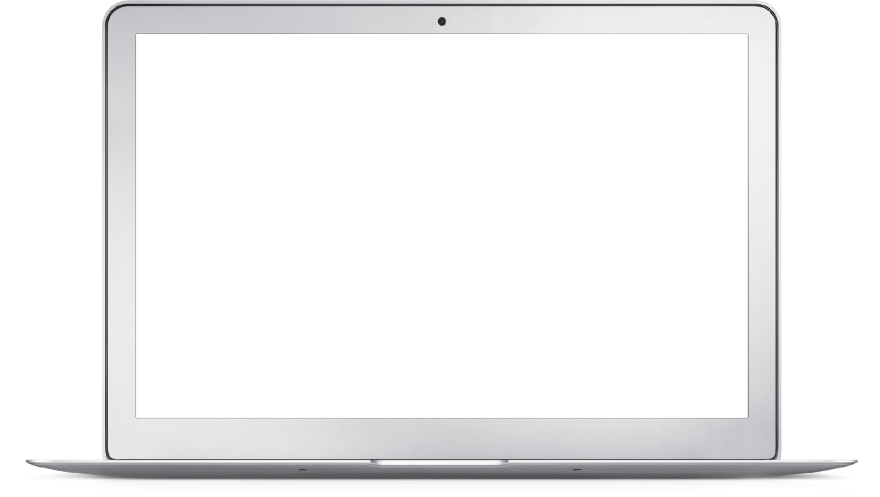 Lorem ipsum dolor sit amet, consectetur adipiscing elit. Praesent sodales odio sit
Overall Money!
Image
Lorem ipsum dolor sit amet, consectetur adipiscing elit. Praesent sodales odio sit amet odio tristique quis tempus odio Lorem ipsum dolor sit amet, consectetur adipiscing elit. Lorem ipsum dolor sit amet.
Lorem ipsum dolor sit amet, consectetur adipiscing elit. Praesent sodales odio sit amet odio tristique quis tempus odio Lorem ipsum dolor sit amet, consectetur
Your Heading
Your Heading
Your Heading
Lorem ipsum dolor sit amet, consectetur adipiscing elit. Praesent sodales odio sit amet odio tristique quis tempus odio Lorem ipsum dolor sit amet, consectetur
Lorem ipsum dolor sit amet, consectetur adipiscing elit. Praesent sodales odio sit amet odio tristique quis tempus odio Lorem ipsum dolor sit amet, consectetur
Lorem ipsum dolor sit amet, consectetur adipiscing elit. Praesent sodales odio sit amet odio tristique quis tempus odio Lorem ipsum dolor sit amet, consectetur
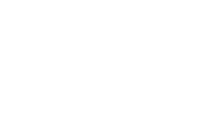 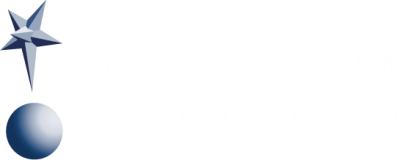 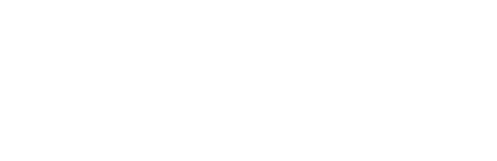 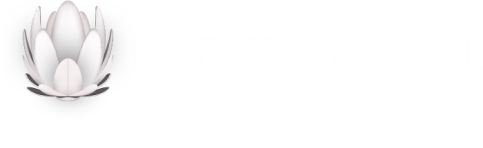 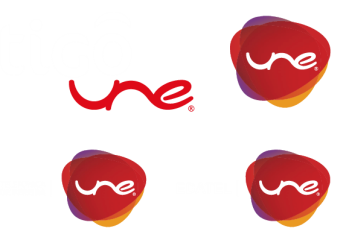 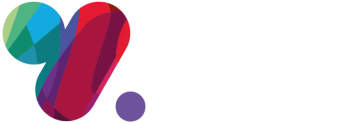 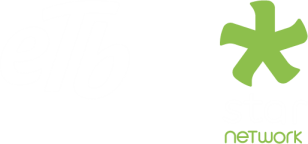 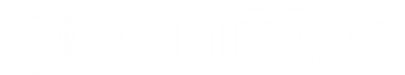 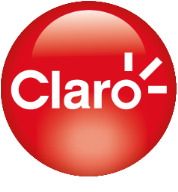 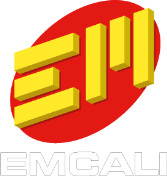 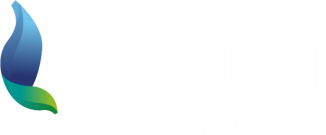 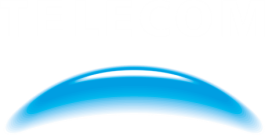 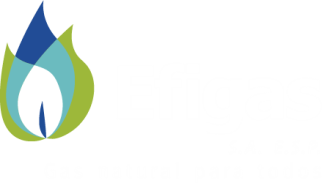 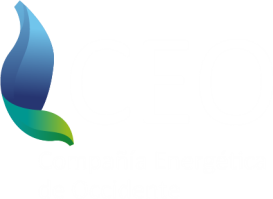 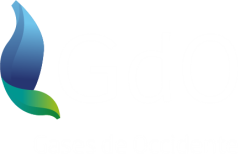 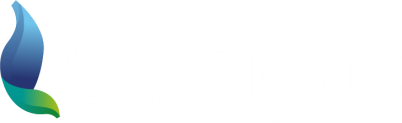 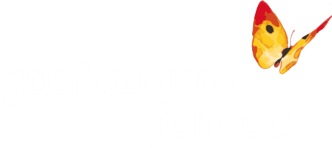 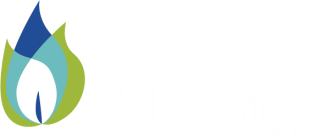 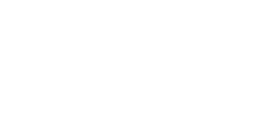 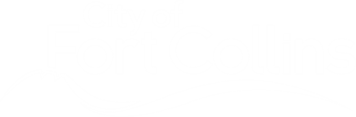 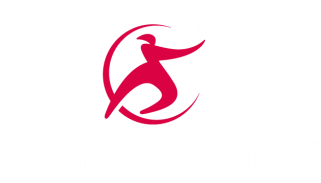 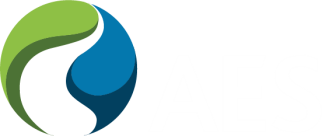 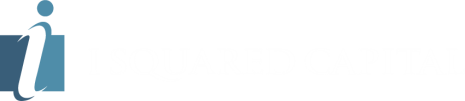 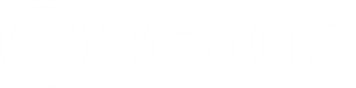 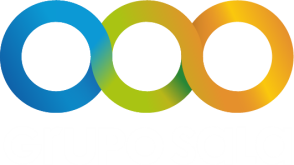 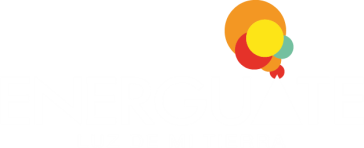 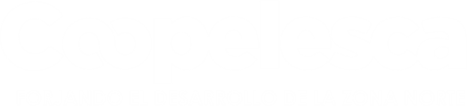 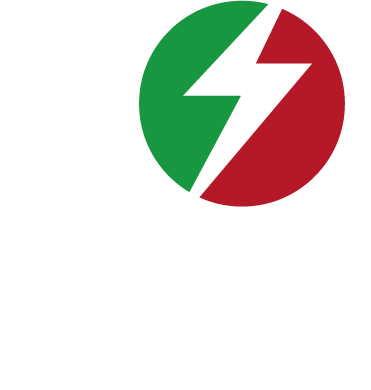 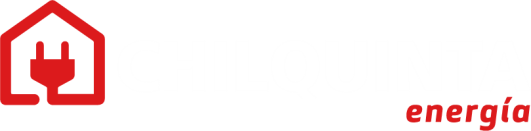 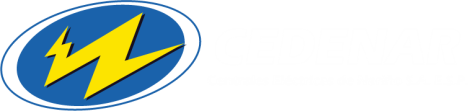